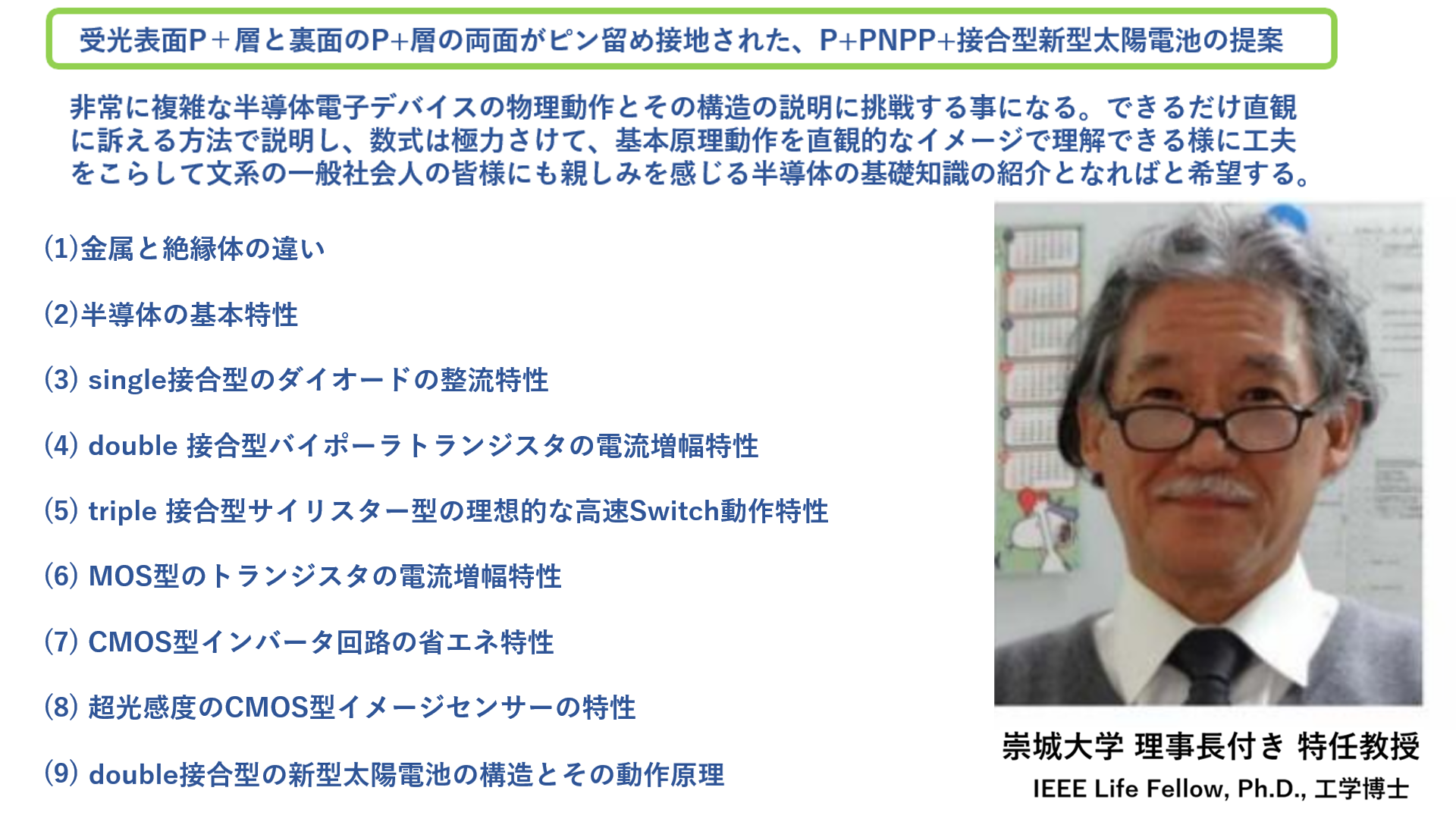 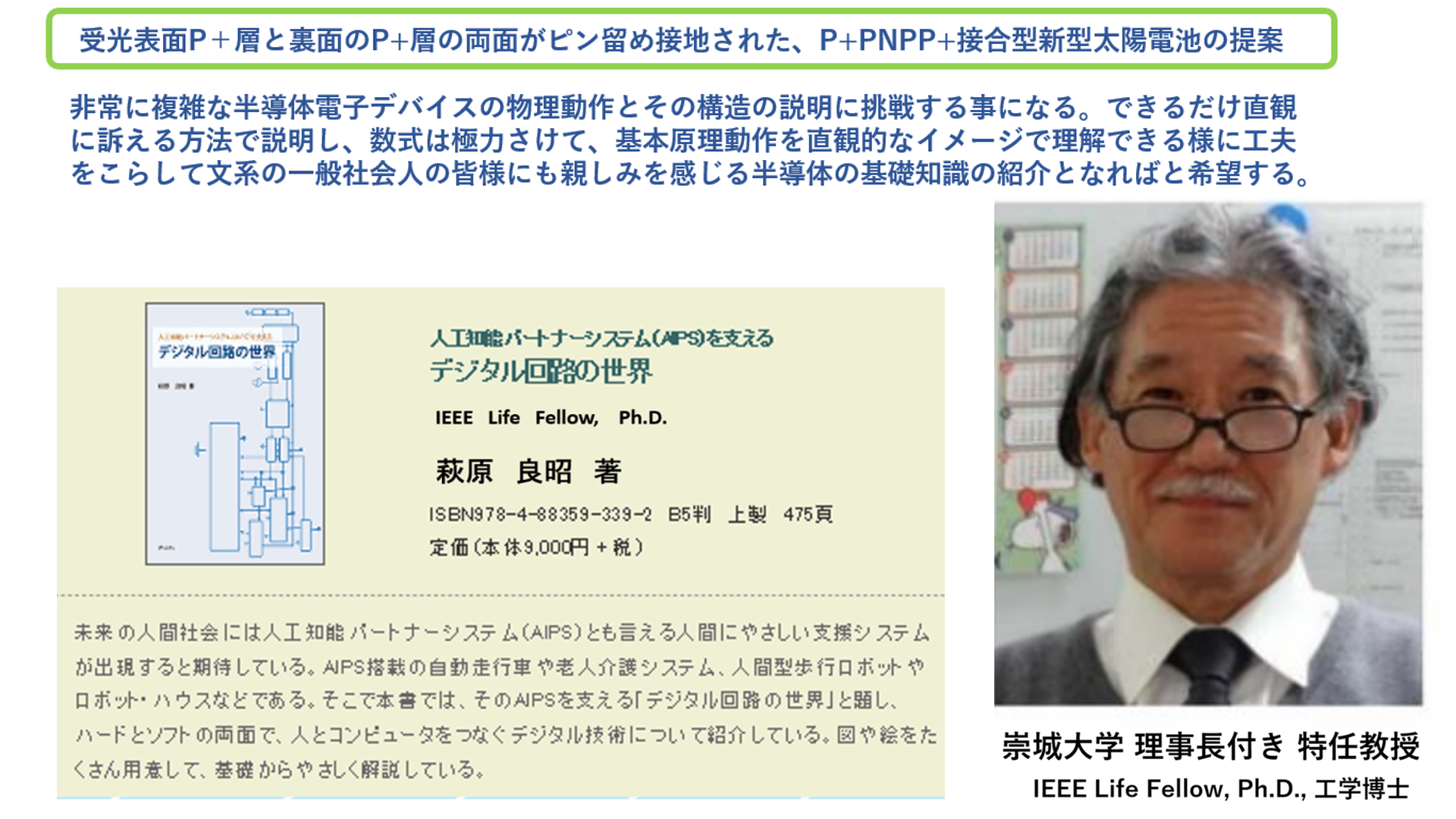 (2)半導体の基本特性
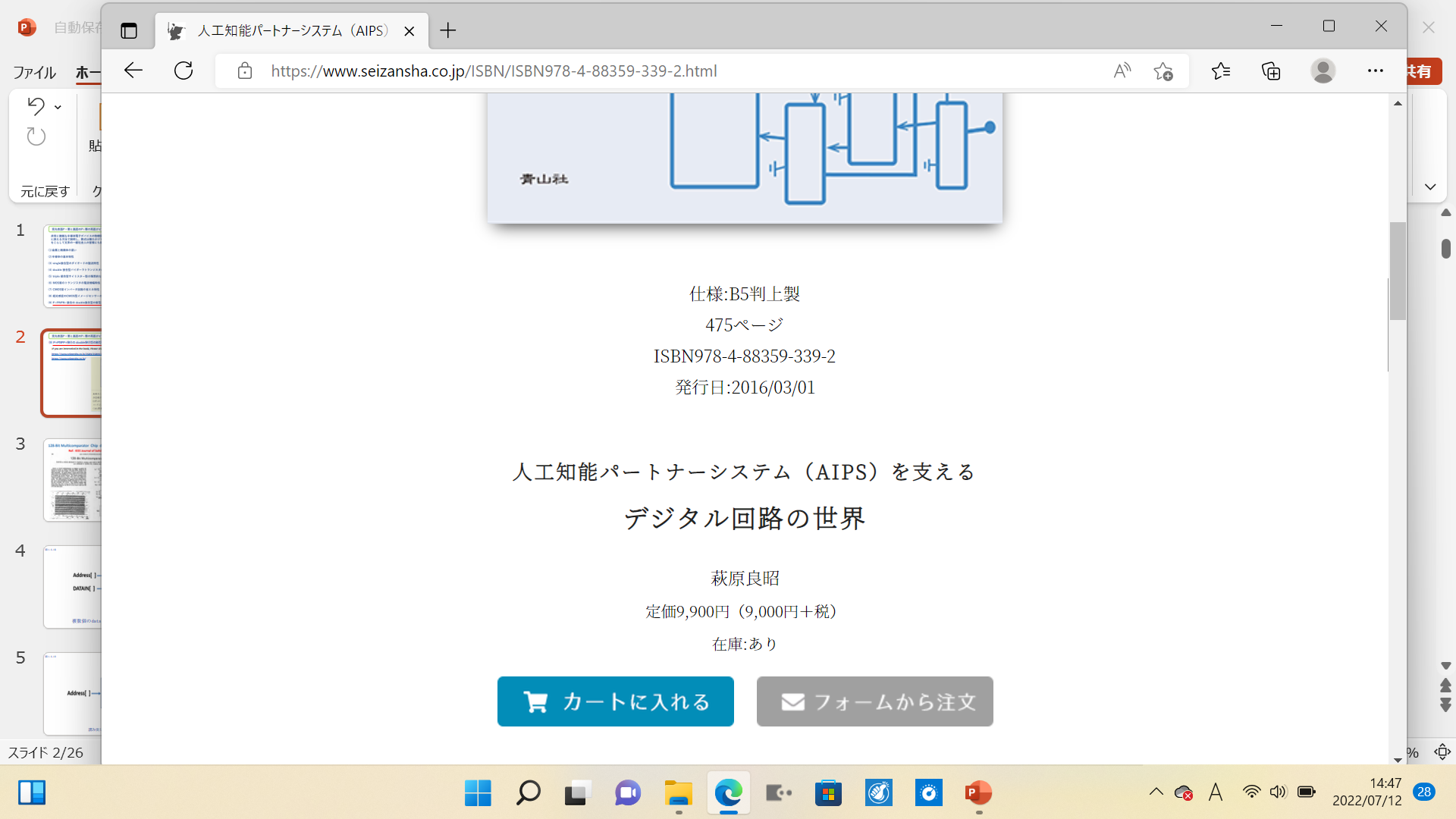 詳細は青山社出版の人工知能パートナーシステム(AIPS)を支える「デジタル回路の世界」に記載。https://www.seizansha.co.jp/ISBN/ISBN978-4-88359-339-2.htmlhttps://www.seizansha.co.jp/
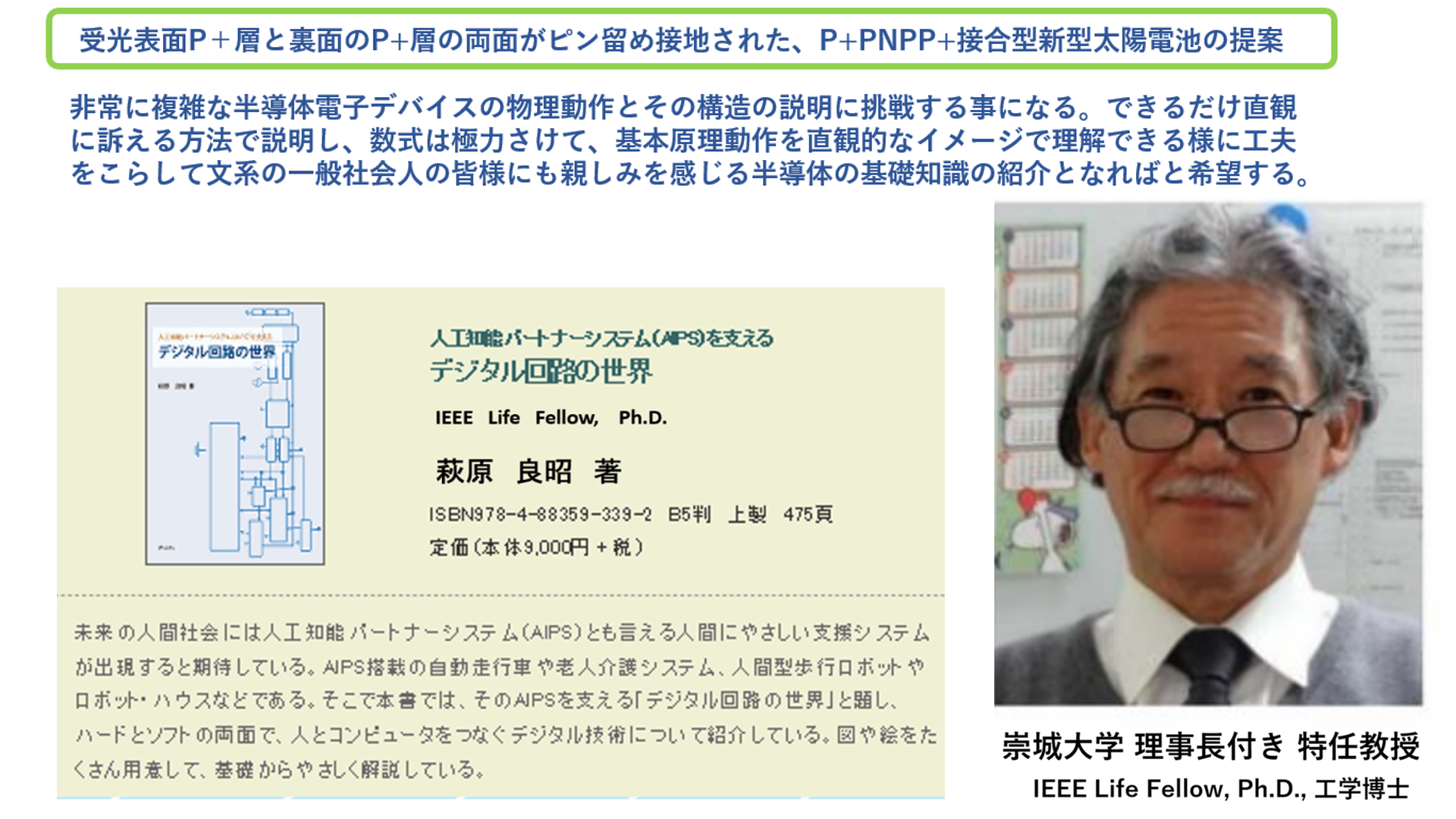 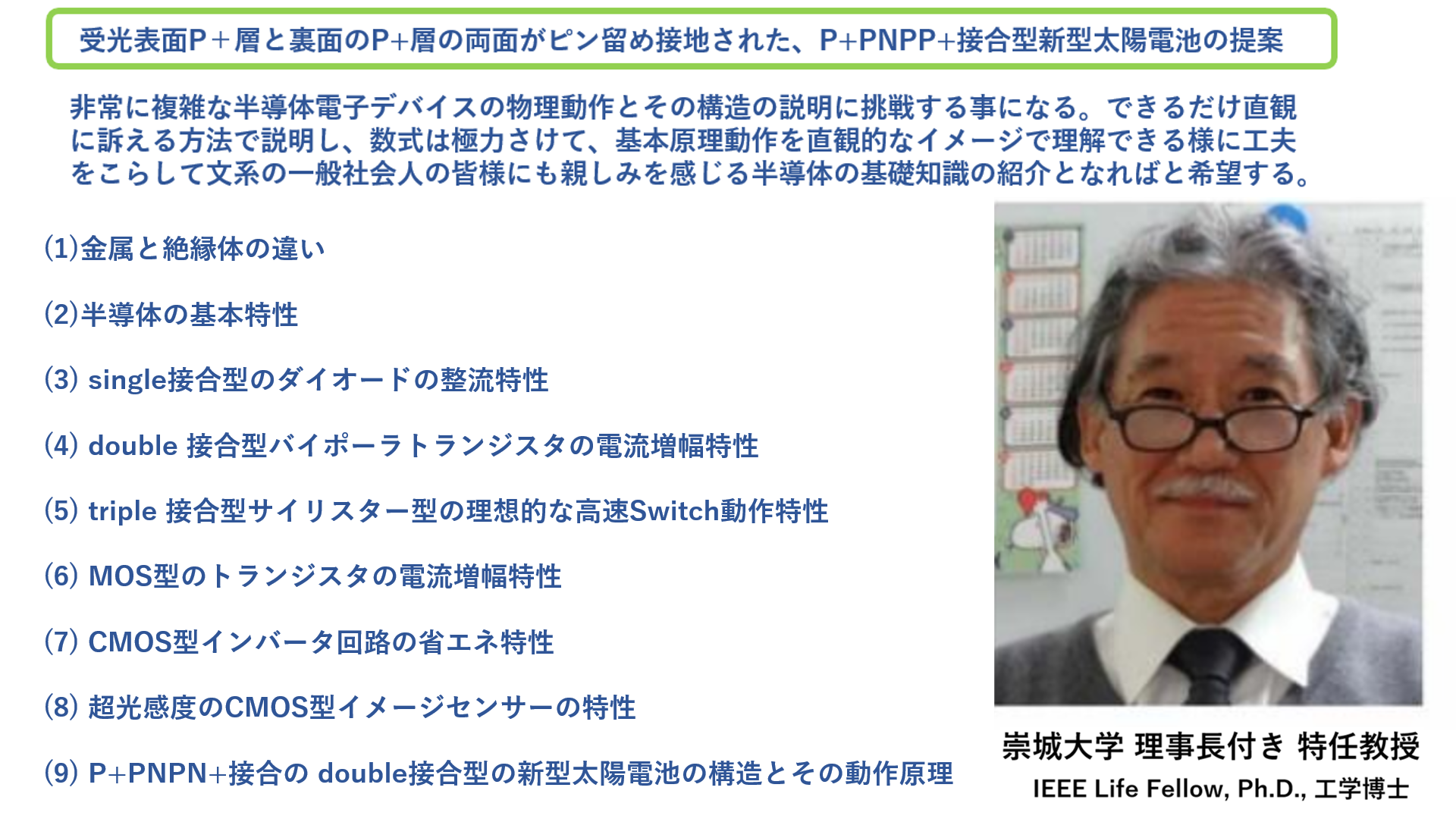 受光表面P＋層と裏面のP+層の両面がピン留め接地された、P+PNPP+接合型新型太陽電池の提案
(2)半導体の基本特性
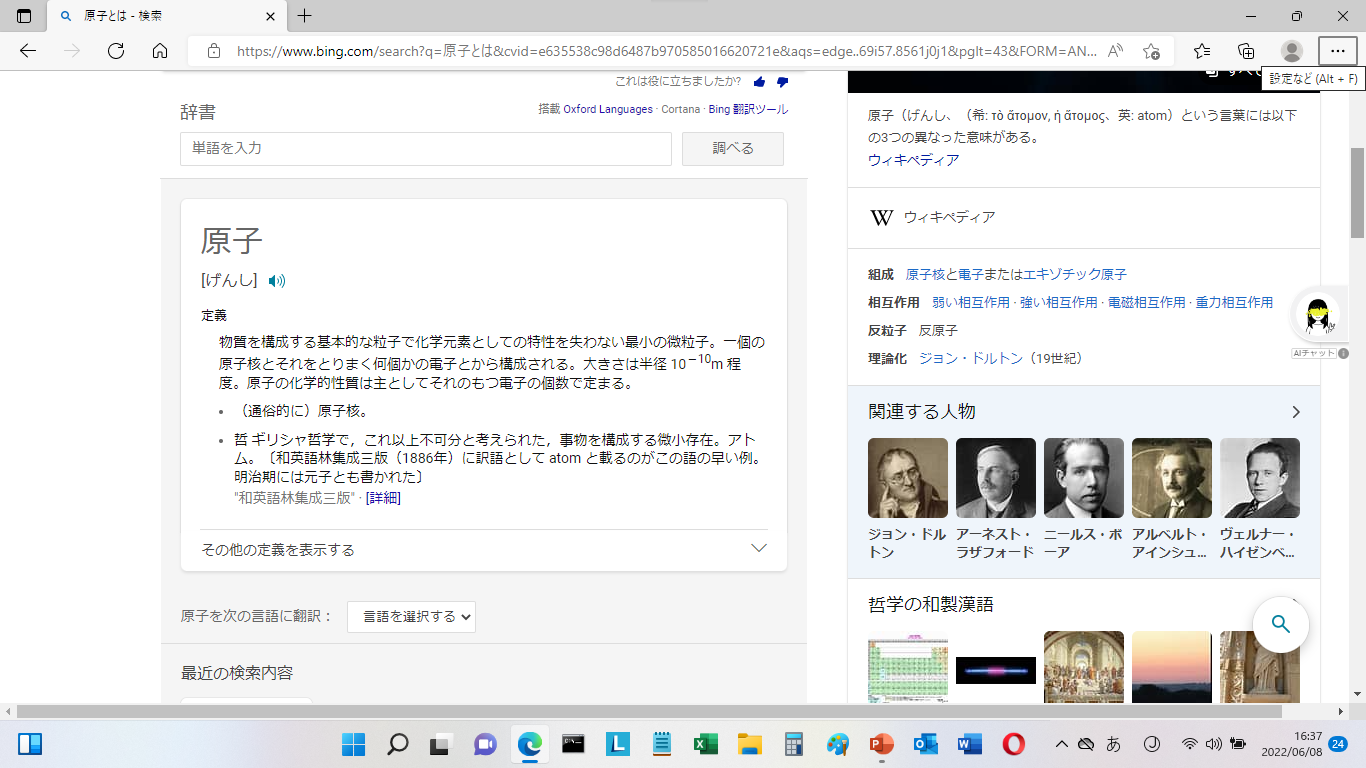 原子とは？
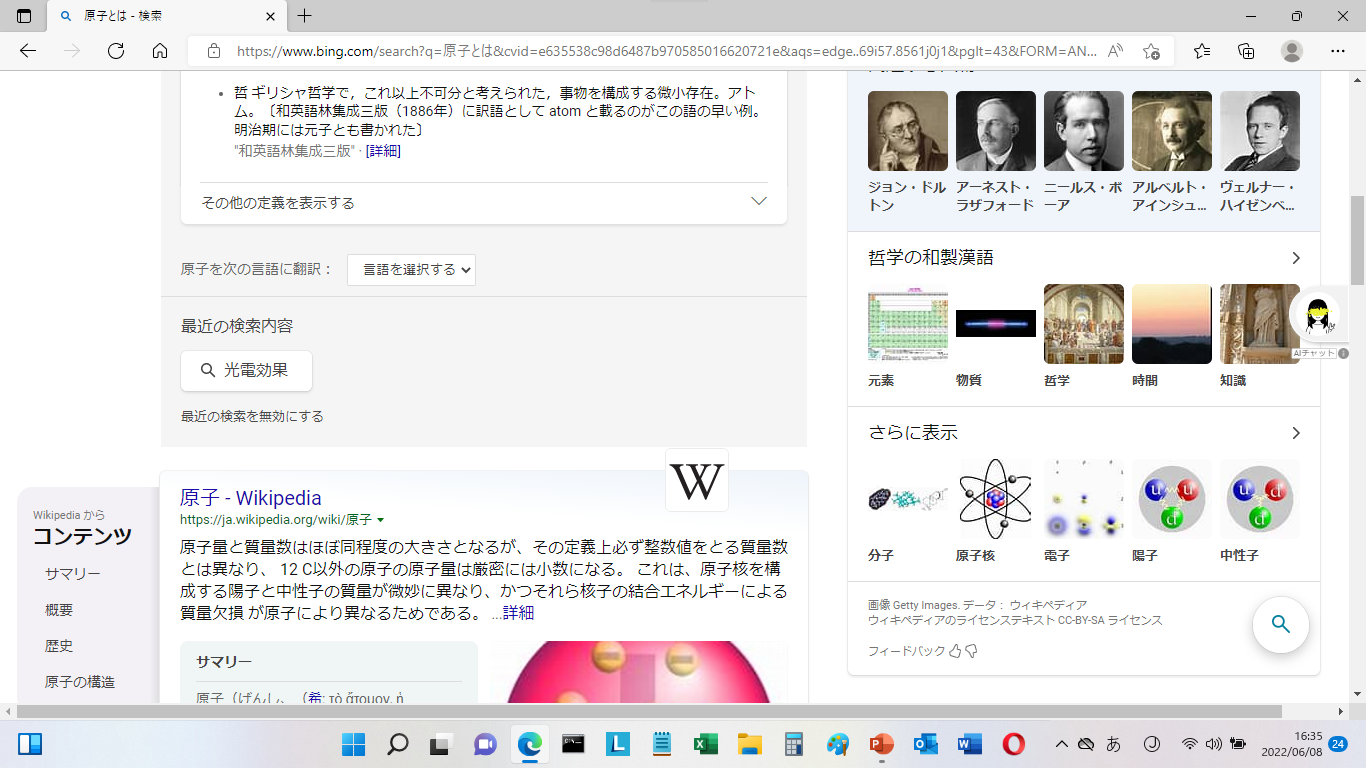 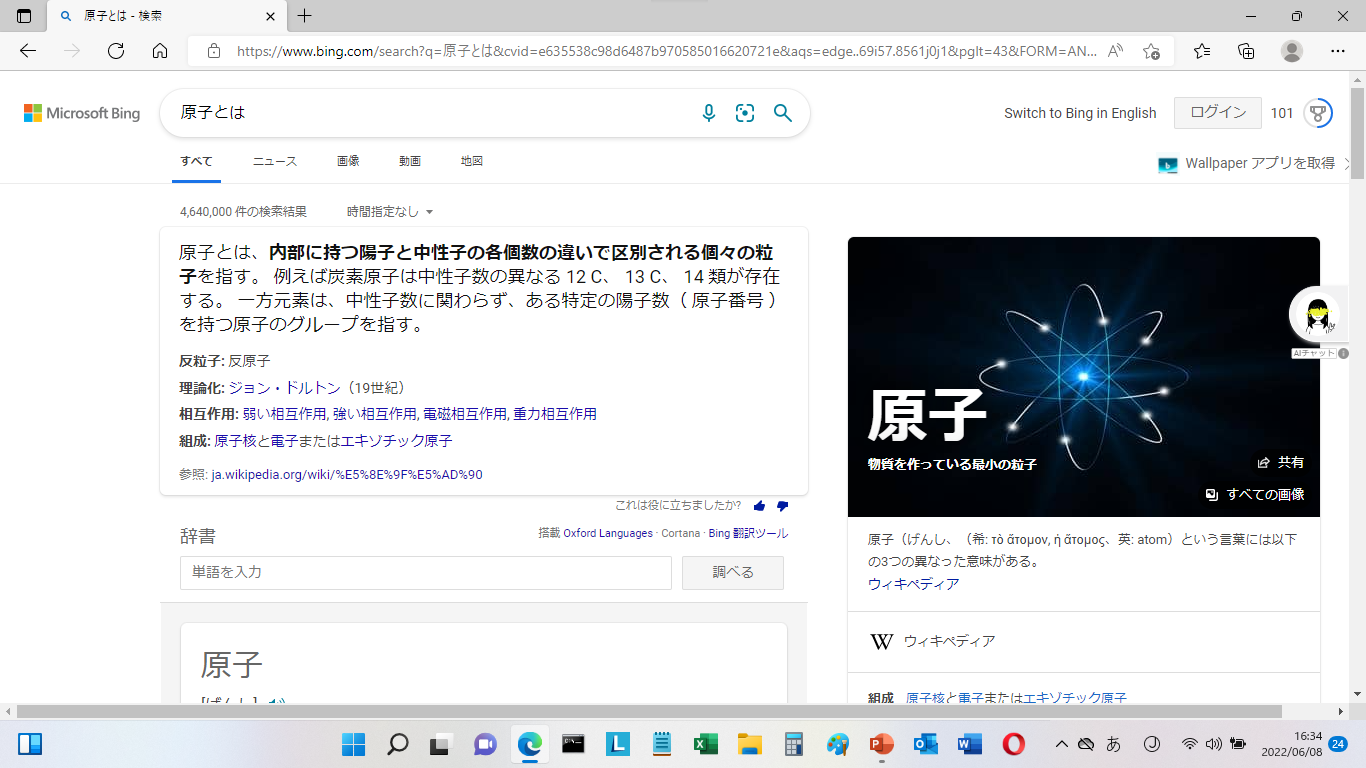 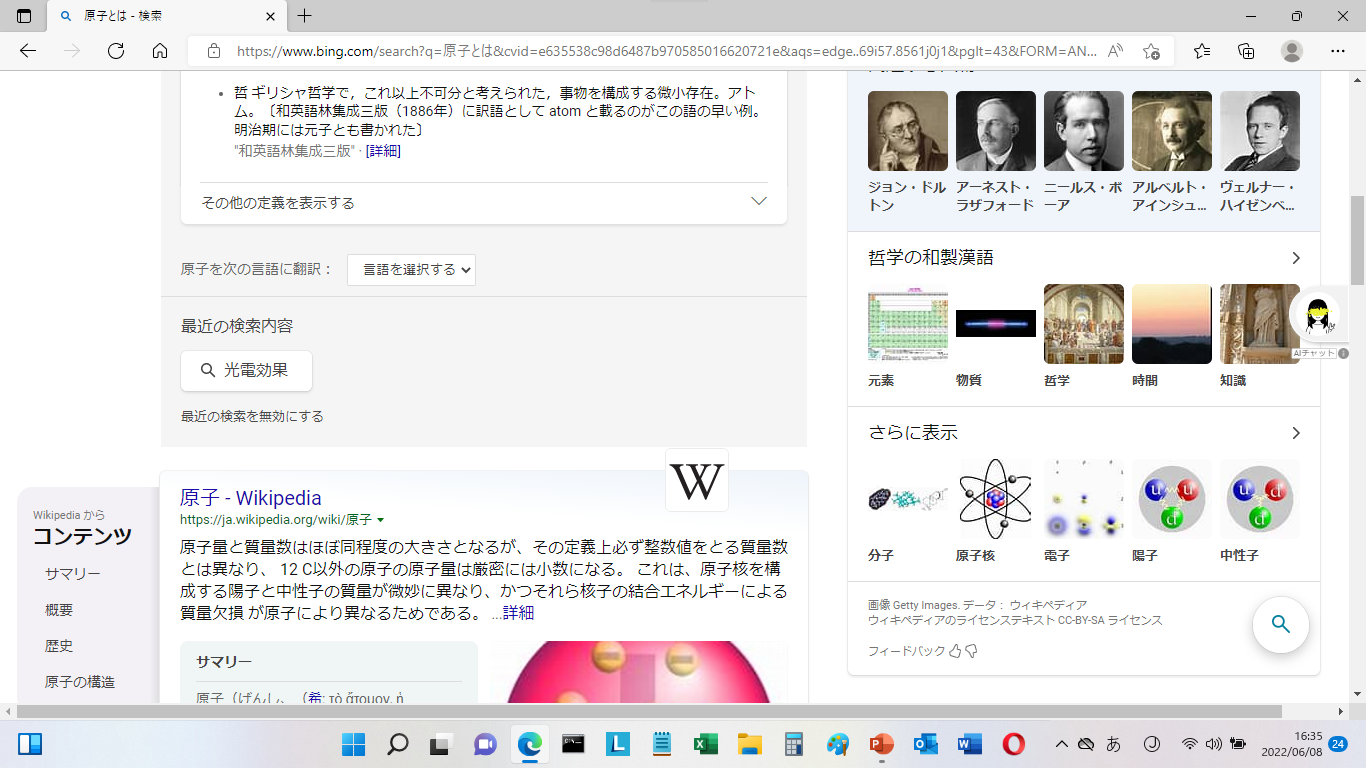 物質には質量がある。重力（万有引力）の法則に従う。
電子と陽子には質量の他にさらに電荷があり、クーロンの法則に従う。
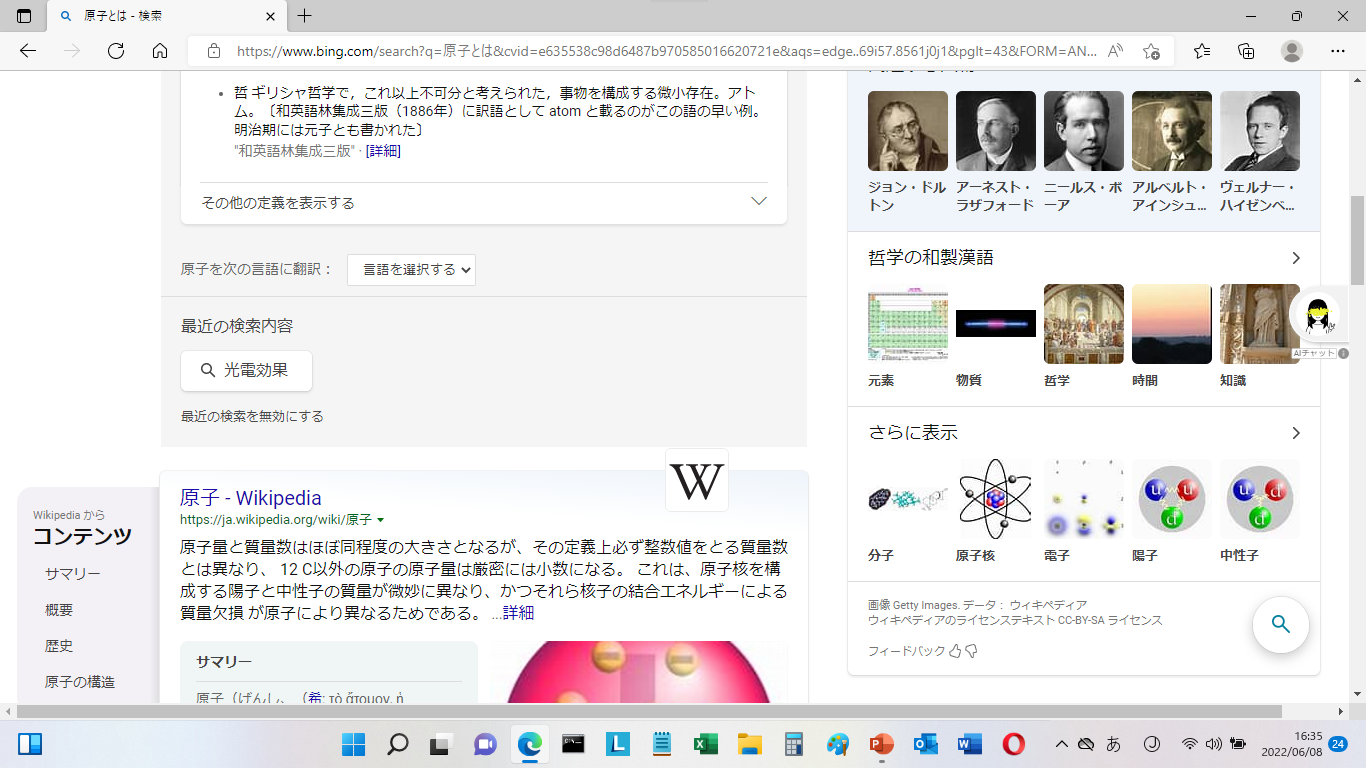 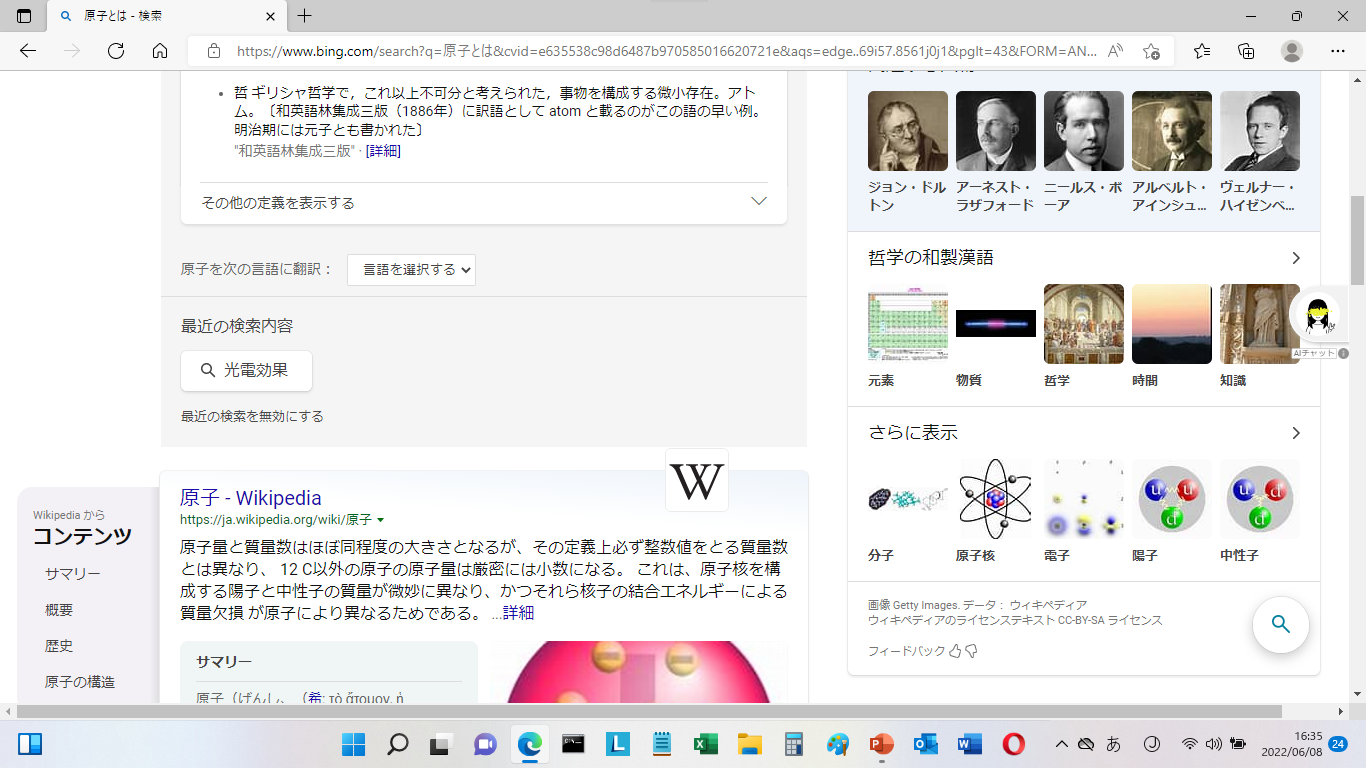 受光表面P＋層と裏面のP+層の両面がピン留め接地された、P+PNPP+接合型新型太陽電池の提案
(2)半導体の基本特性
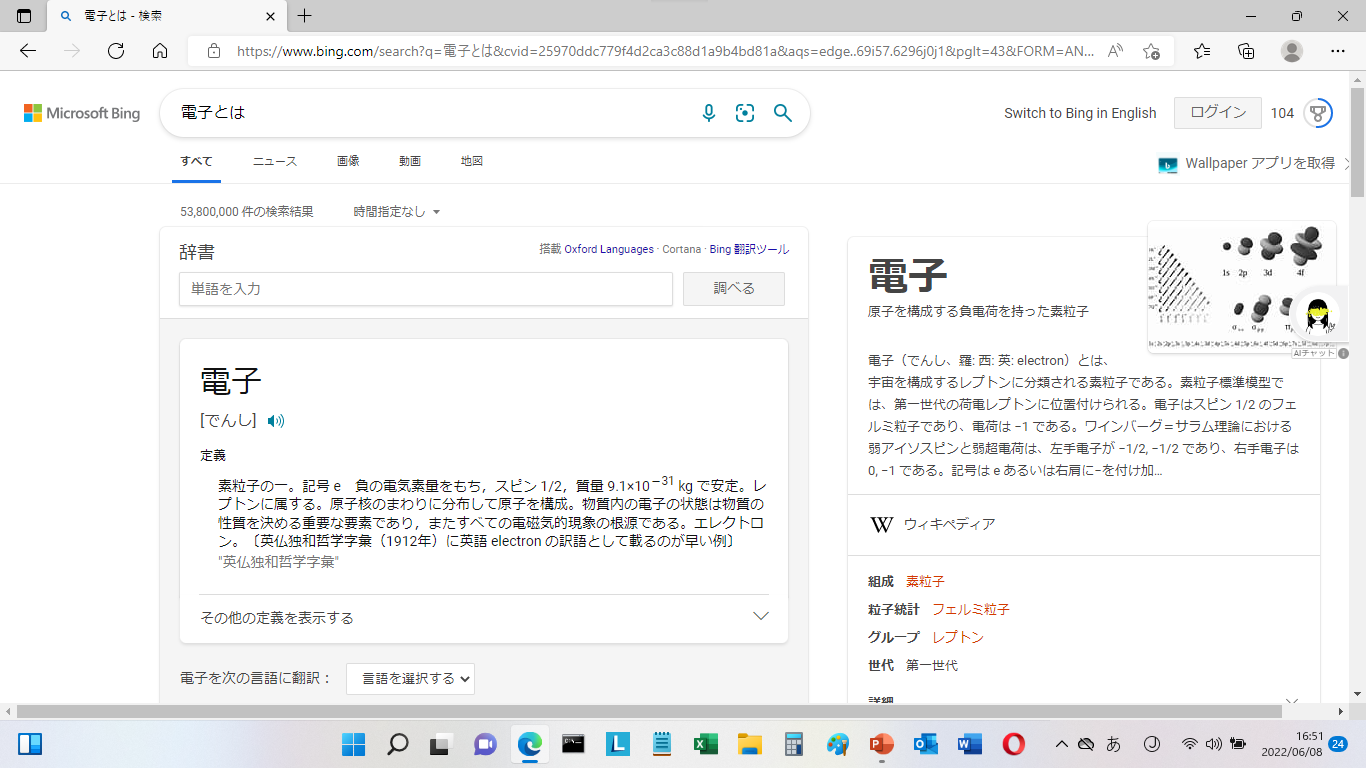 電子とは？
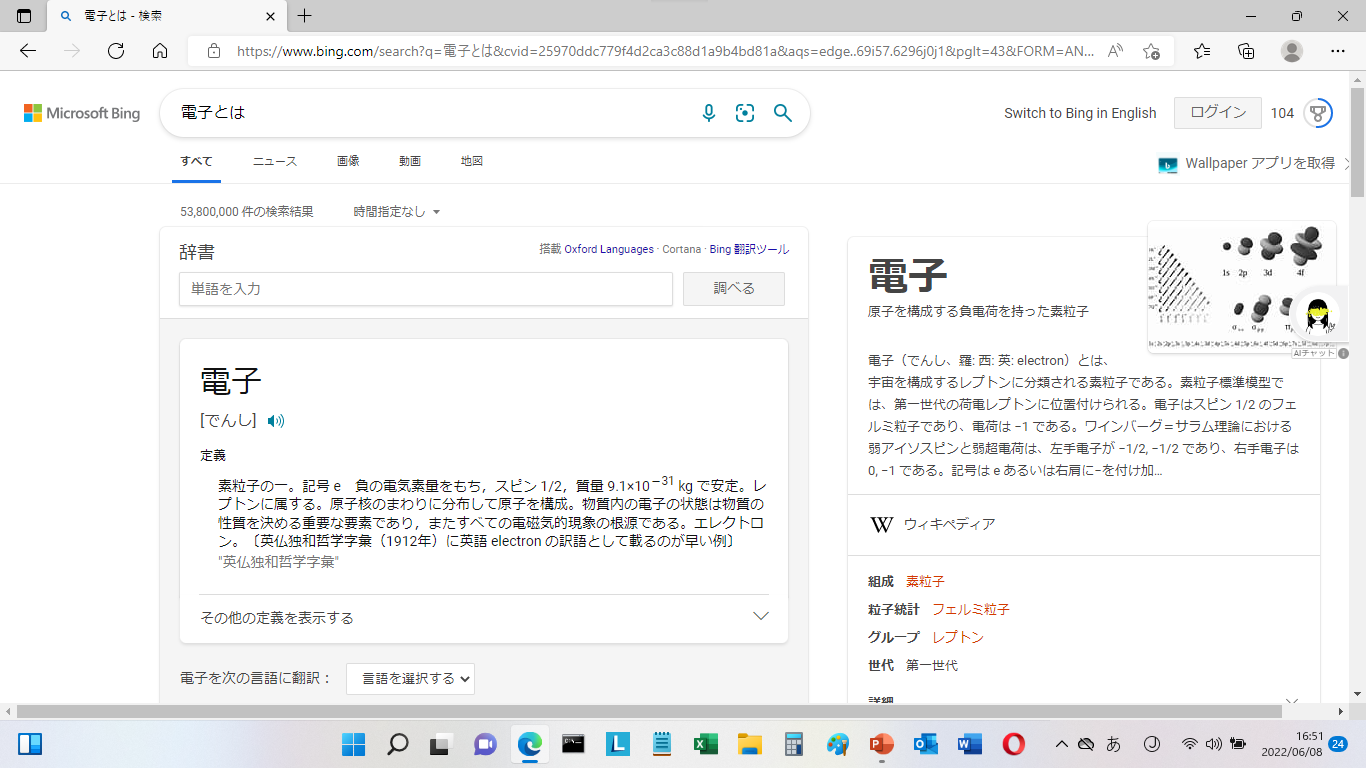 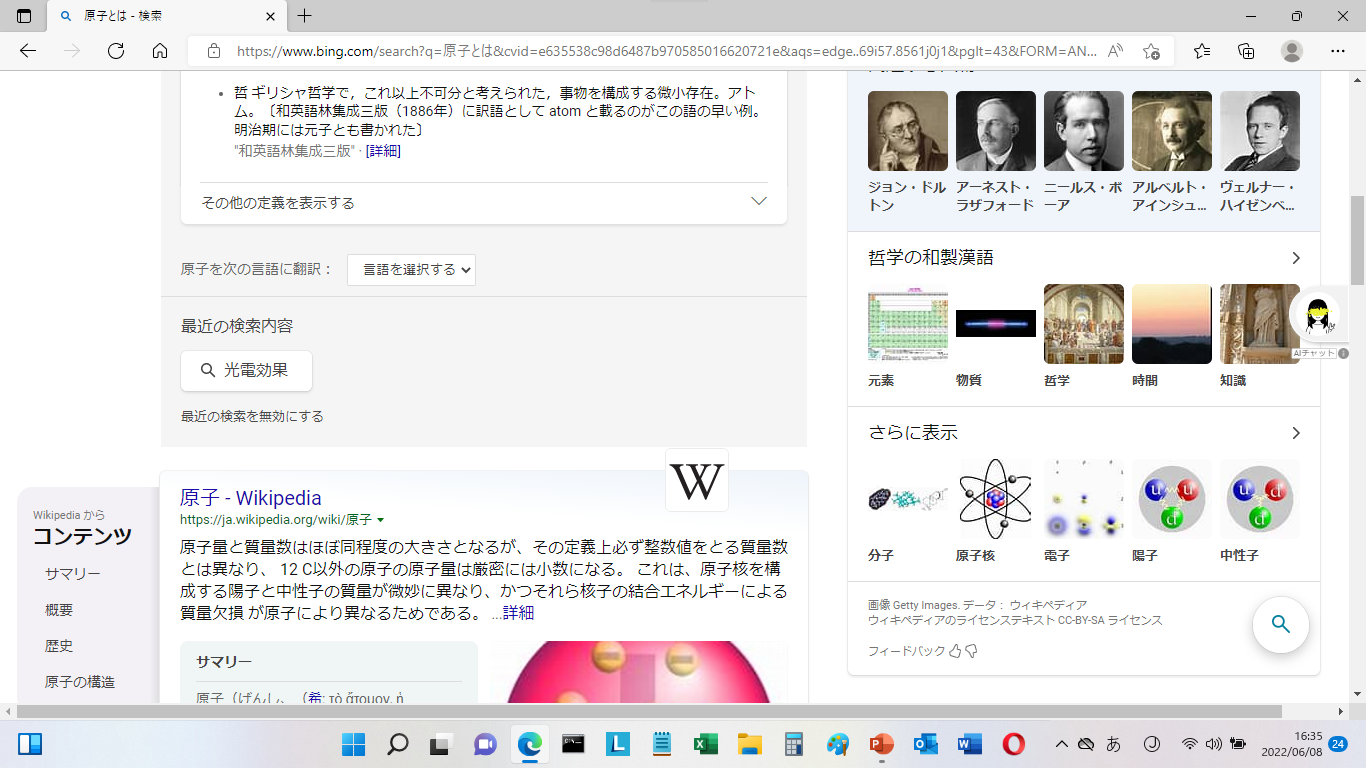 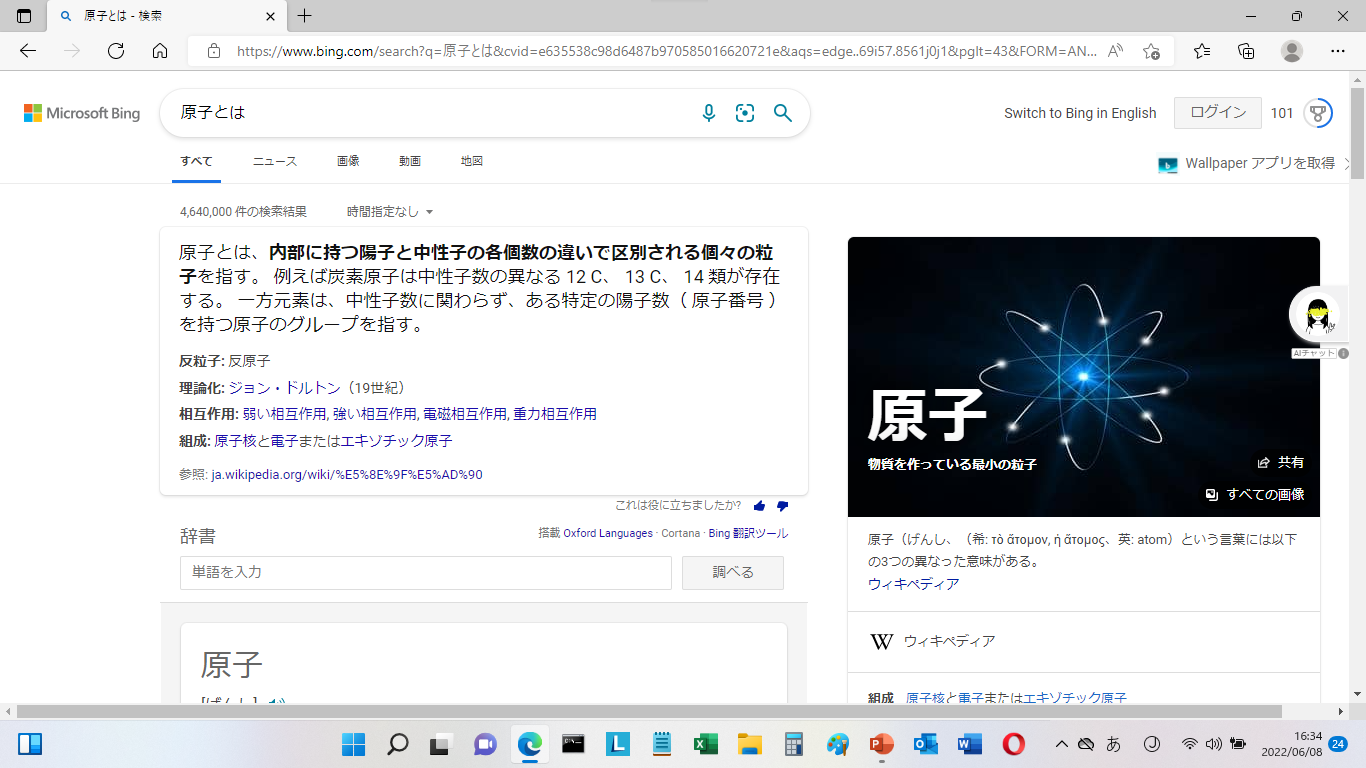 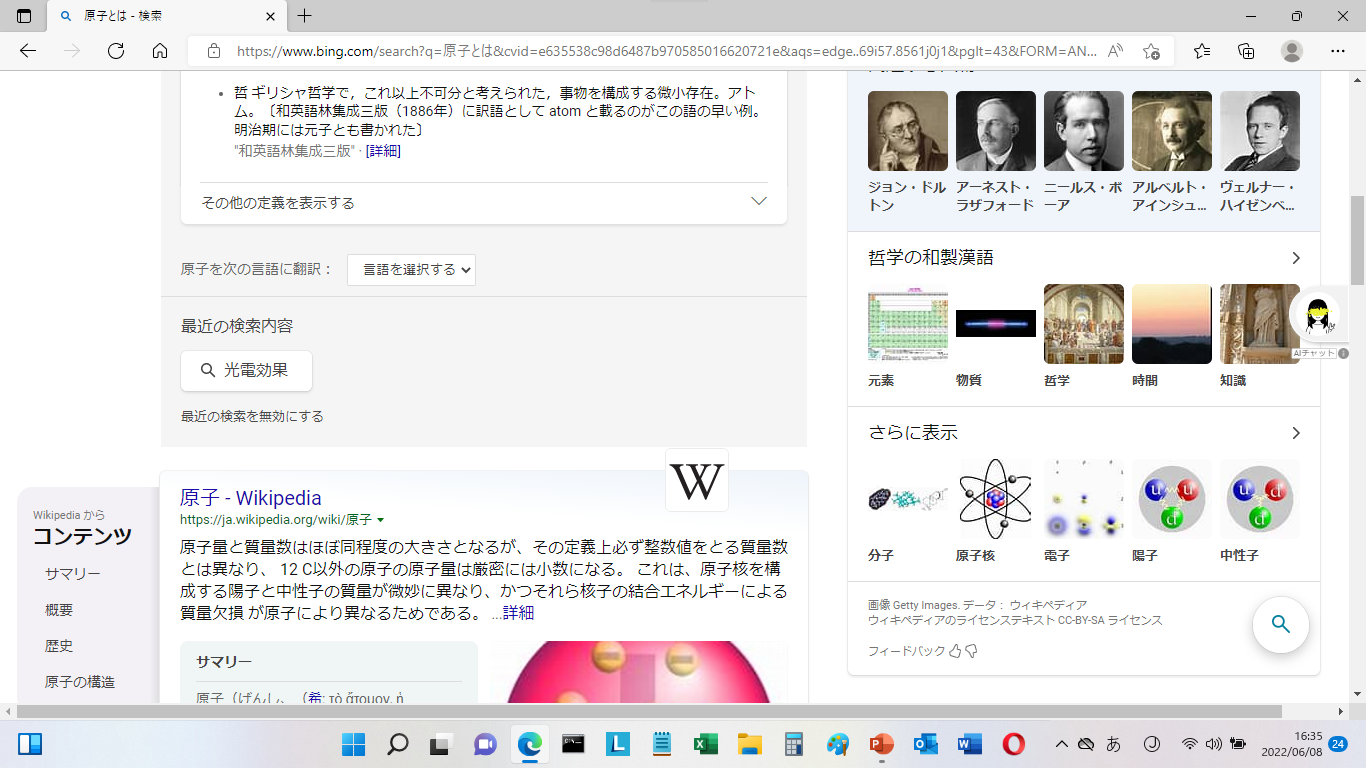 物質には質量がある。重力（万有引力）の法則に従う。
電子と陽子には質量の他にさらに電荷があり、クーロンの法則に従う。
水素原子
ヘリウム原子
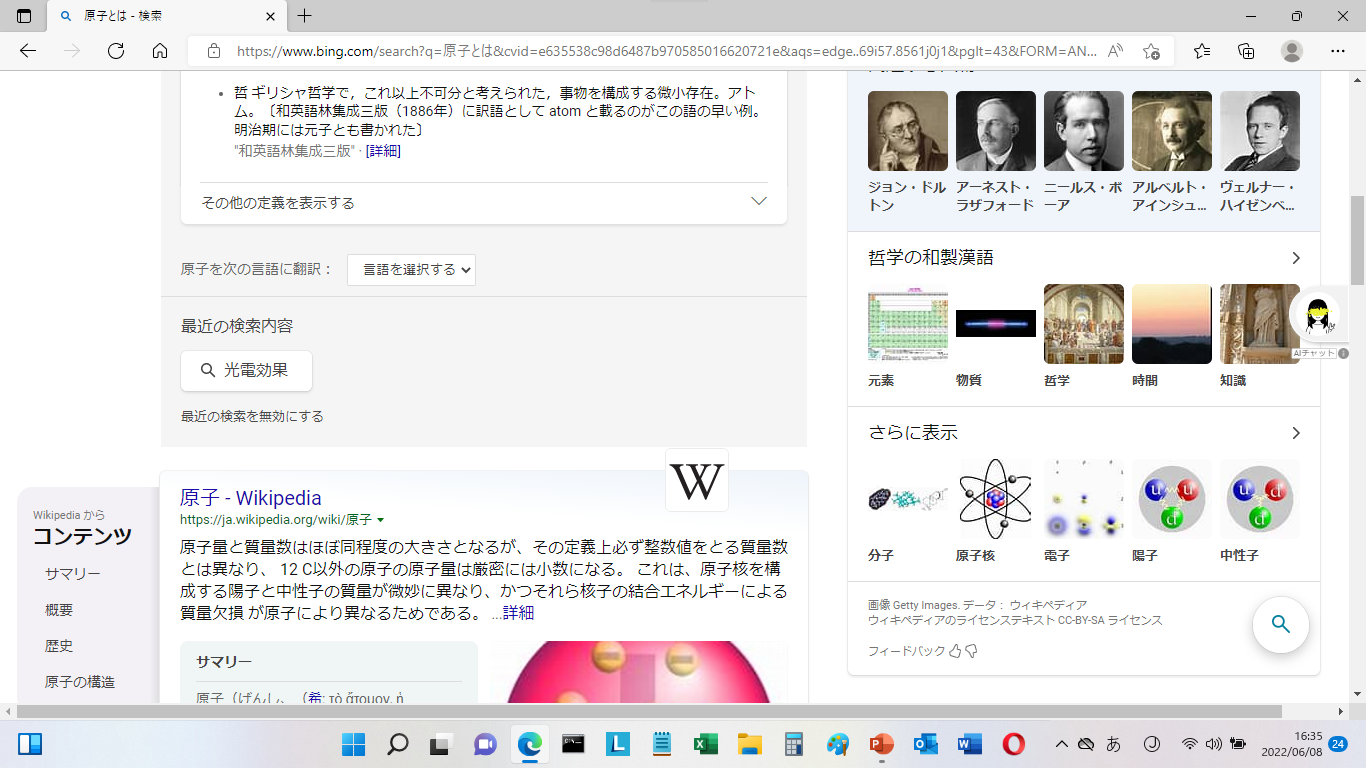 原子核
原子核
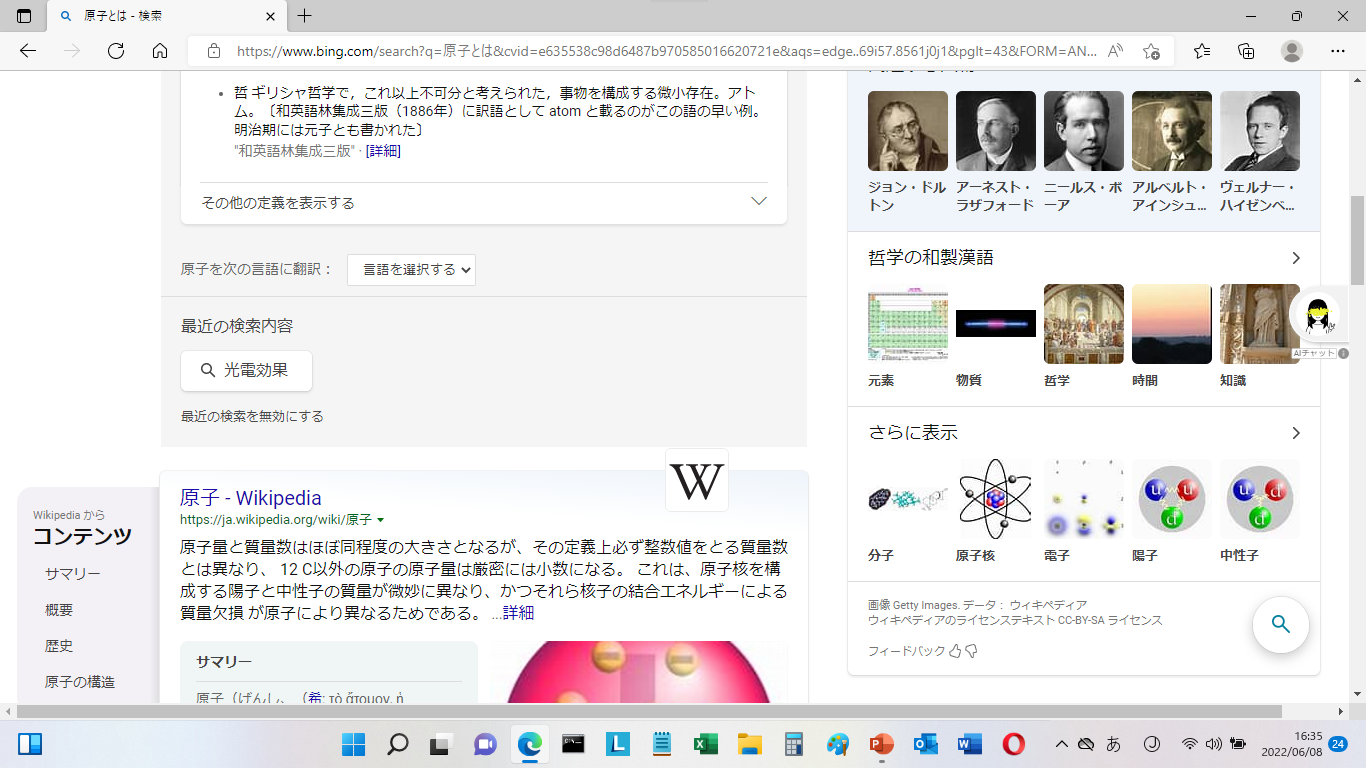 e-
e-
e-
+2Q
+Q
原子番号　１
原子番号　２
受光表面P＋層と裏面のP+層の両面がピン留め接地された、P+PNPP+接合型新型太陽電池の提案
(2)半導体の基本特性
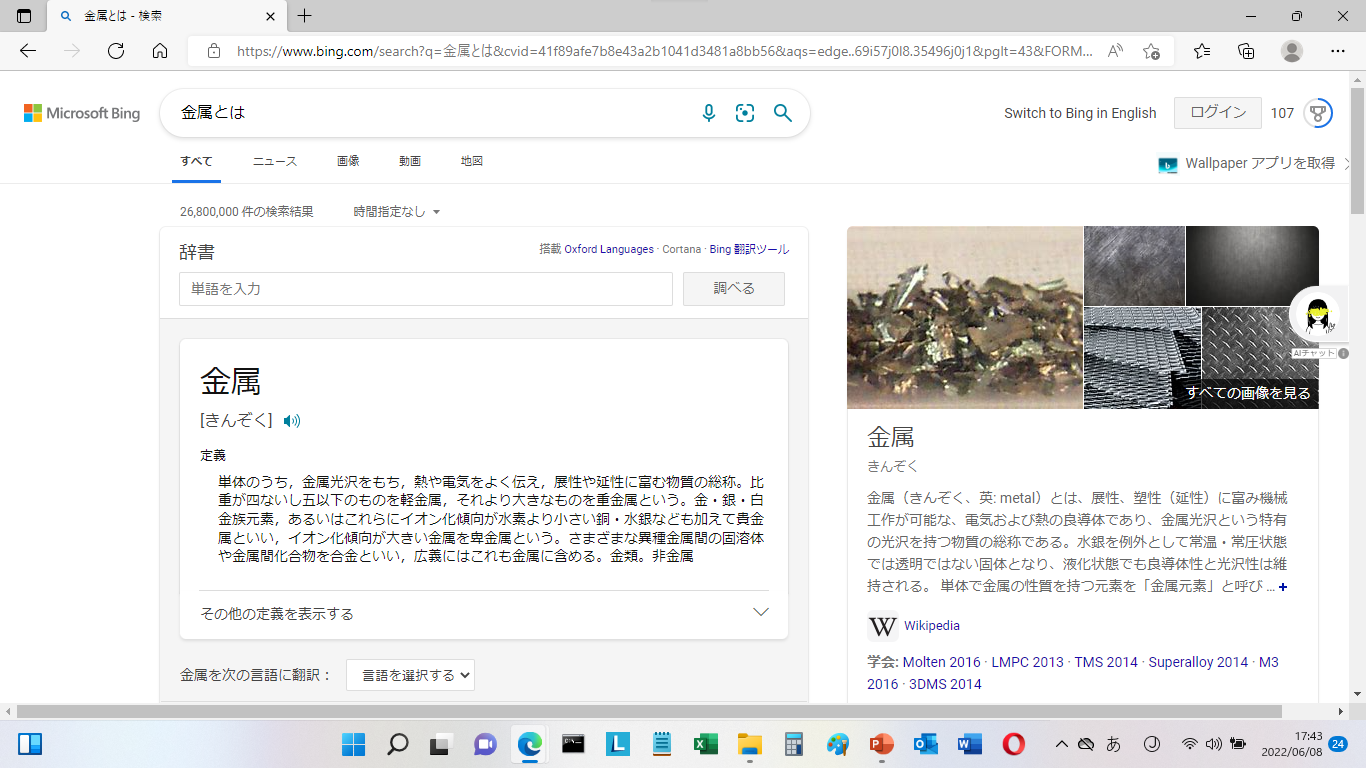 金属とは？
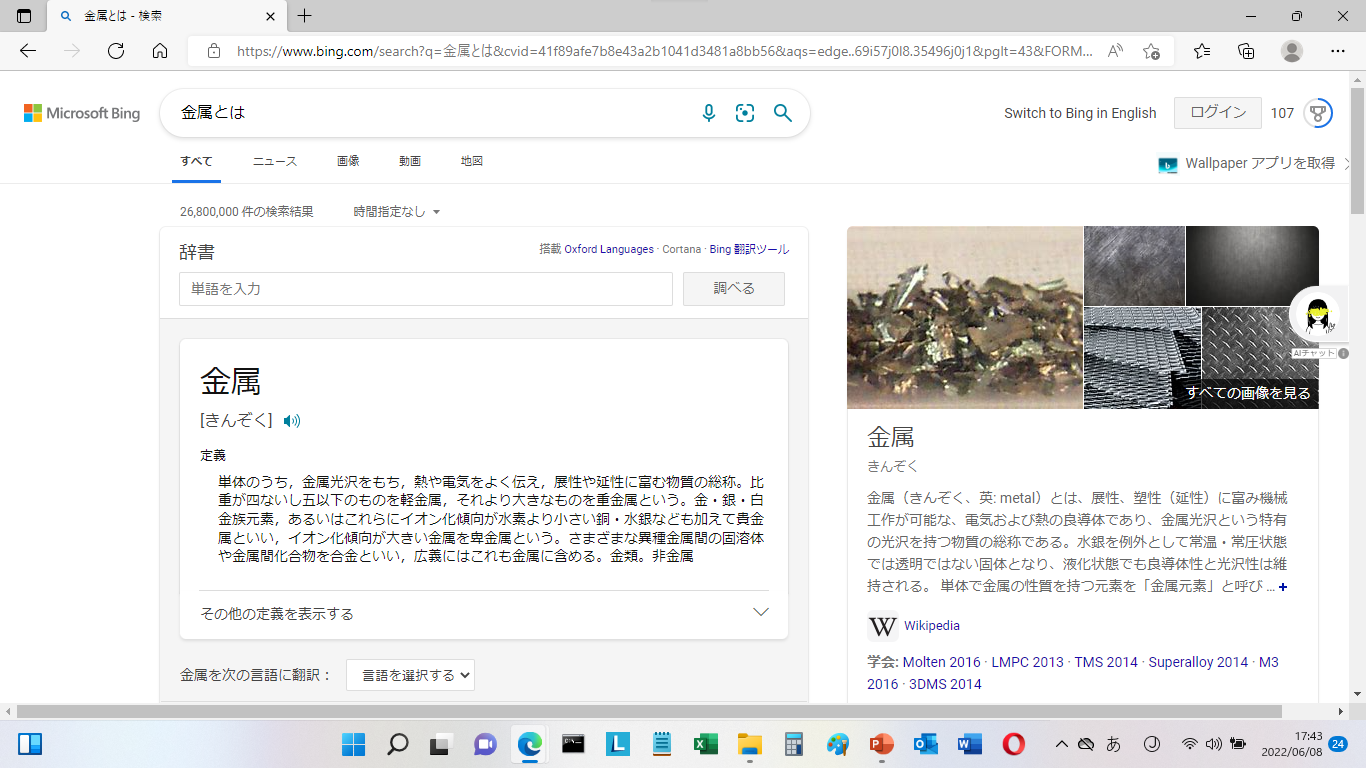 hω
Light
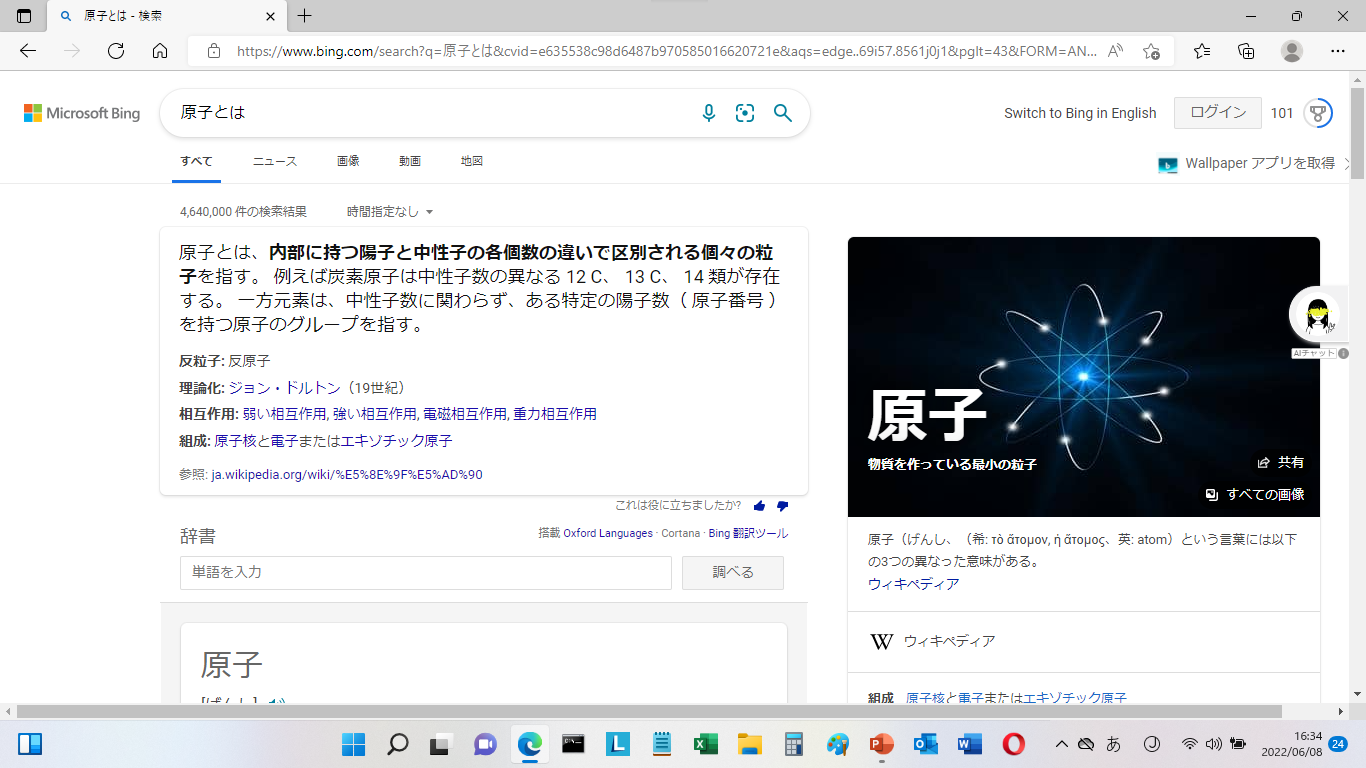 物質には質量がある。重力（万有引力）の法則に従う。
電子と陽子には質量の他にさらに電荷があり、クーロンの法則に従う。
2
mV
e-
2
W
水素原子
ヘリウム原子
Light
原子番号　１
原子番号　２
Al+
アルミ金属
e-
原子核
原子核
e-
e-
2
e-
mV
2
+2Q
+Q
2
mV
=
hω
W
2
W =引力脱出エネルギー
hω
0
W
受光表面P＋層と裏面のP+層の両面がピン留め接地された、P+PNPP+接合型新型太陽電池の提案
(2)半導体の基本特性
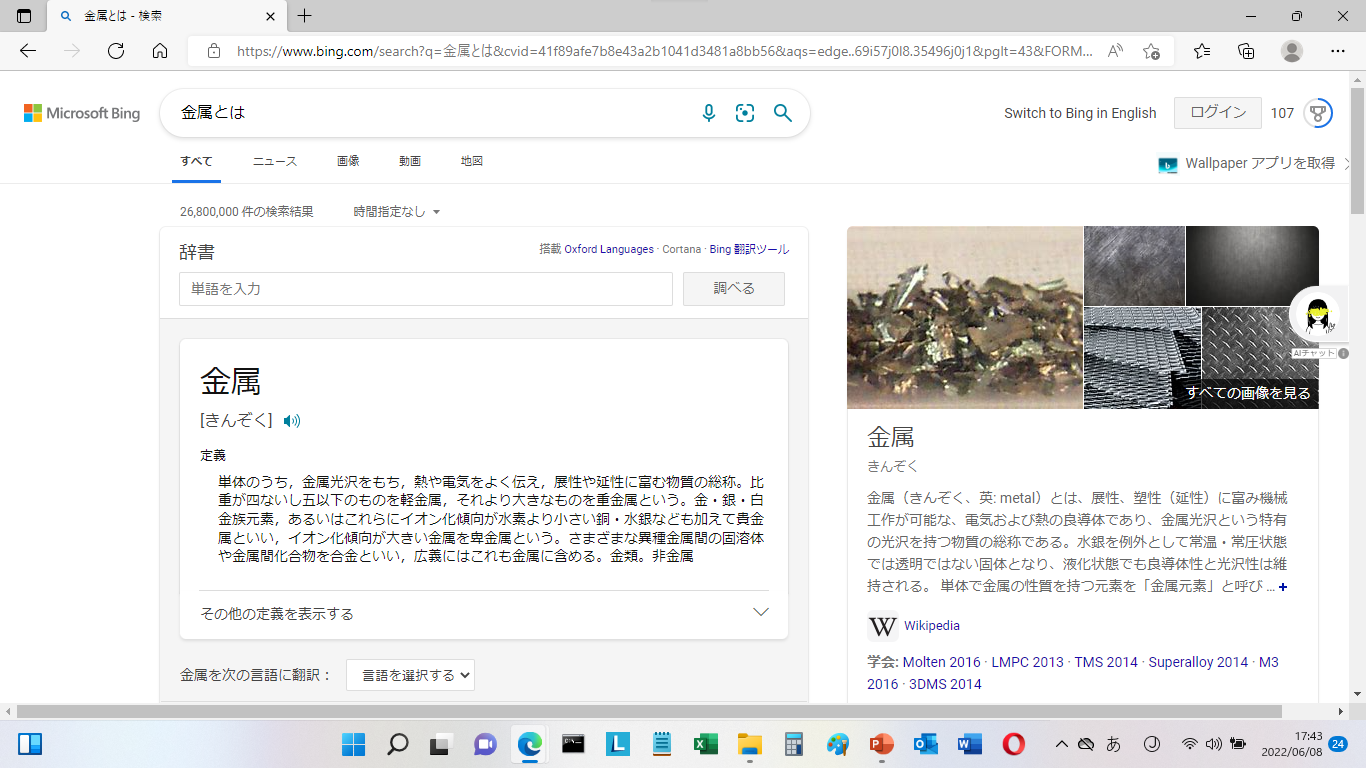 金属とは？
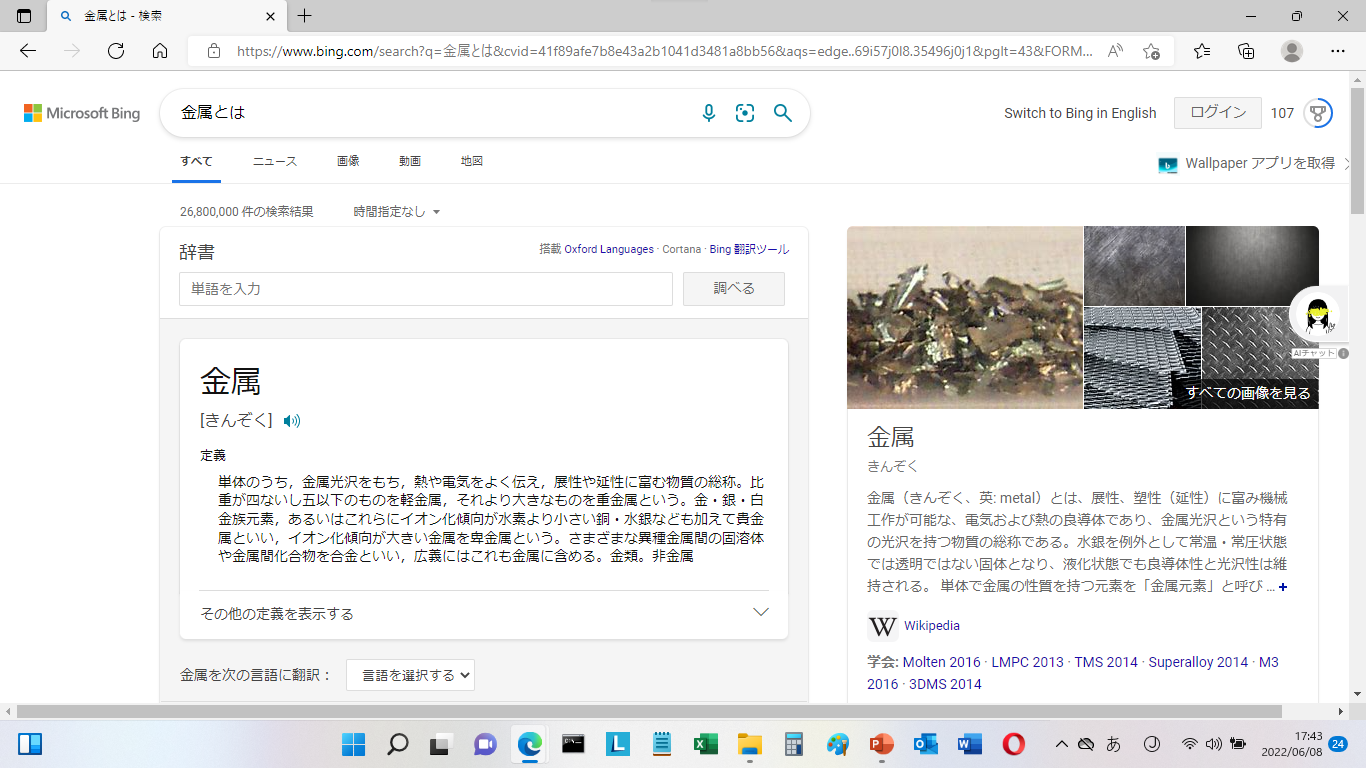 hω
Light
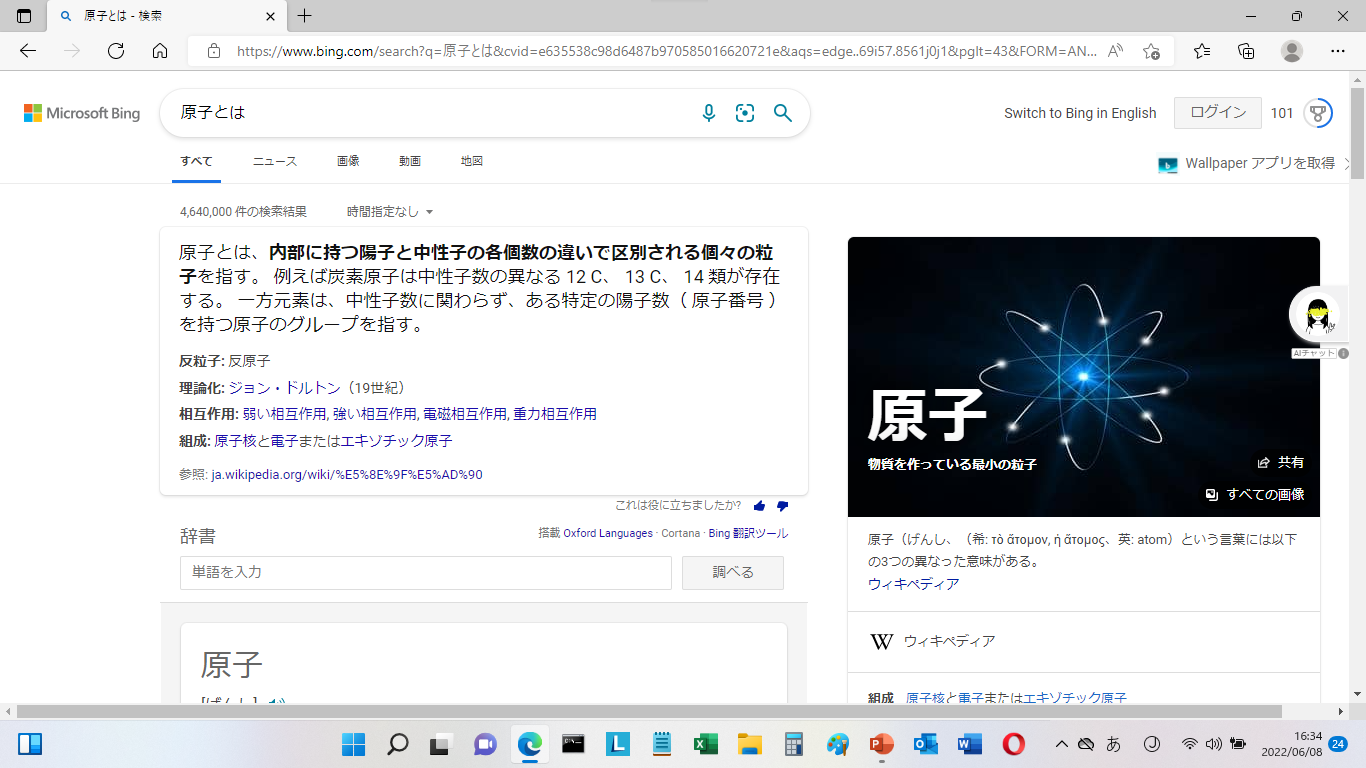 物質には質量がある。重力（万有引力）の法則に従う。
電子と陽子には質量の他にさらに電荷があり、クーロンの法則に従う。
2
mV
e-
2
W
地球の引力圏から無重力宇宙空間へ脱出するロケット
Al+
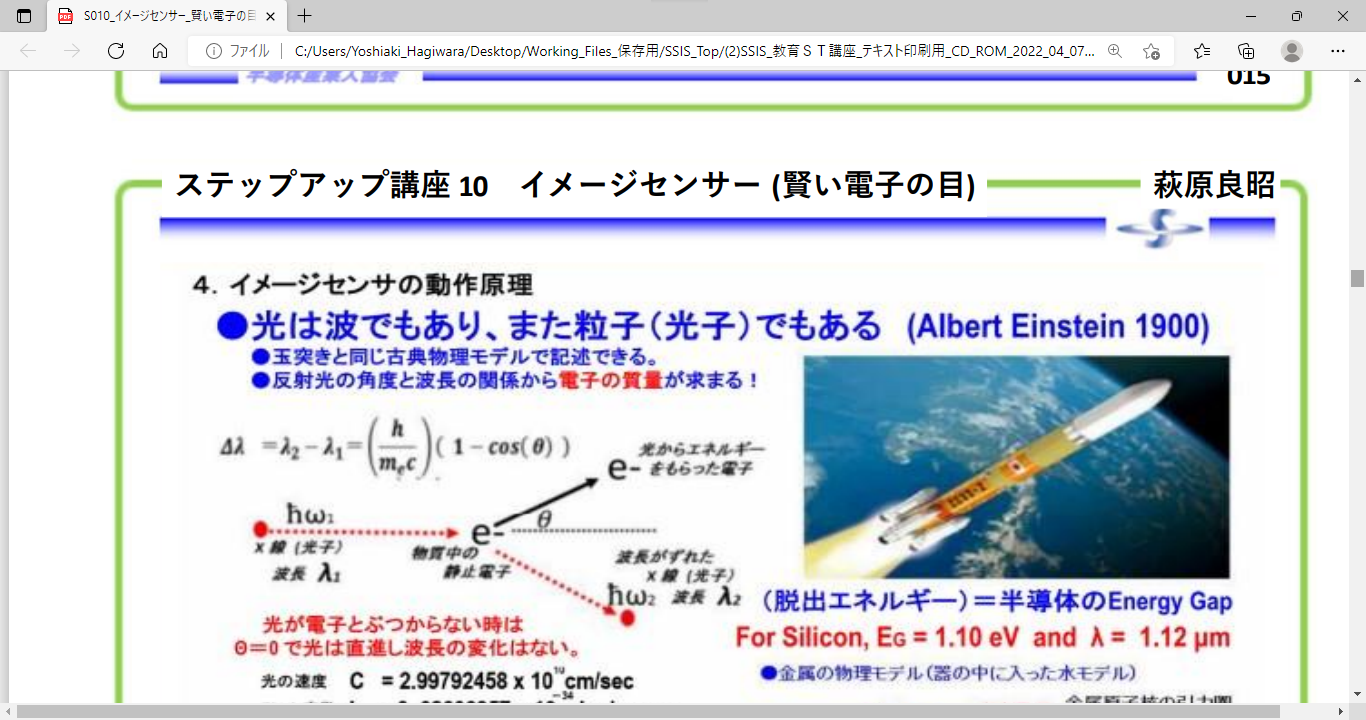 アルミ金属
2
mV
2
2
mV
=
hω
W
2
W =引力脱出エネルギー
hω
0
W
受光表面P＋層と裏面のP+層の両面がピン留め接地された、P+PNPP+接合型新型太陽電池の提案
(2)半導体の基本特性
Kinetic
Energy
アルミ金属内では
 自由電子が多くて　抵抗値Rが小さい。
2
mV
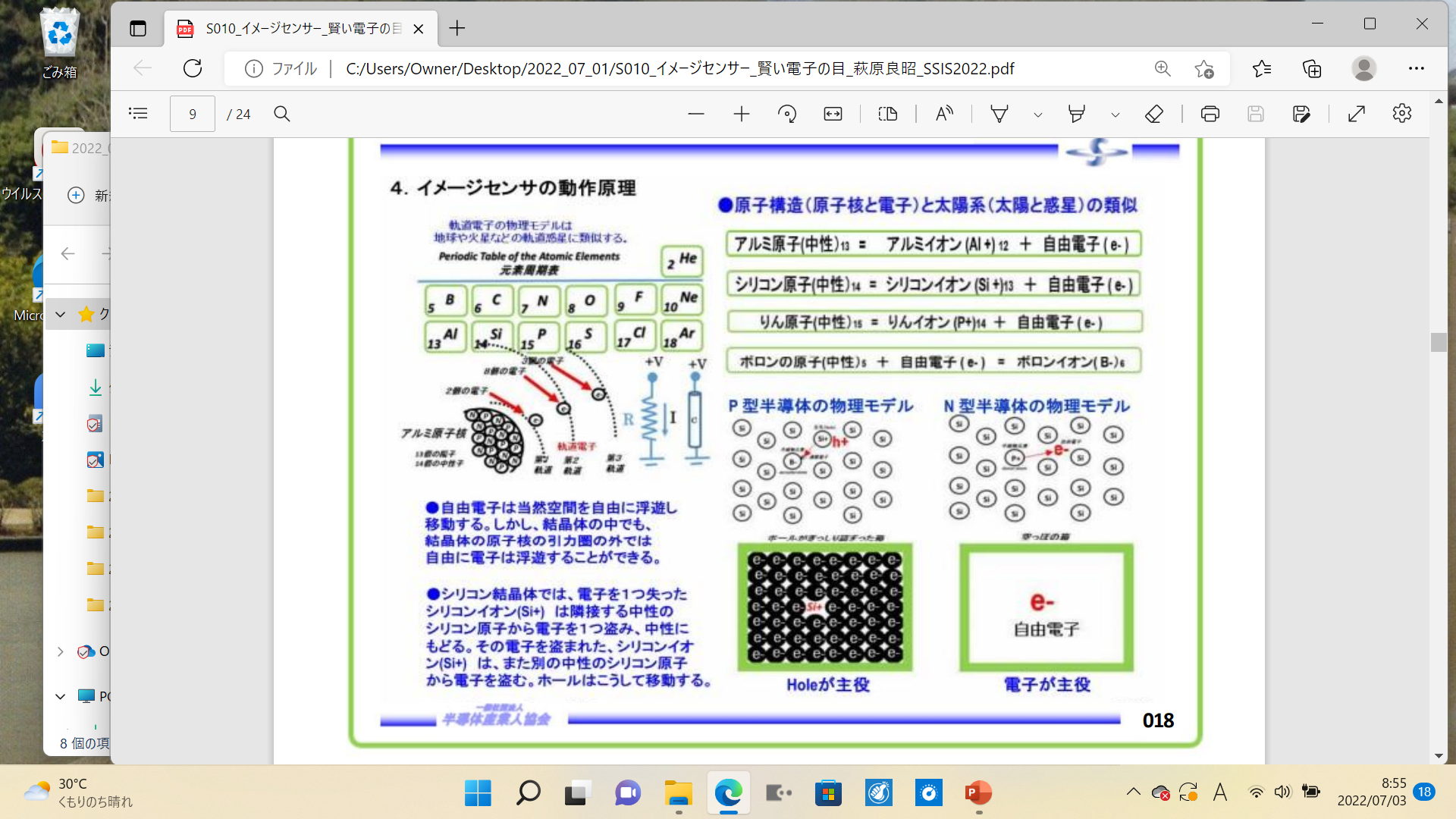 2
e-
e-
e-
SiO2
W
０
ω
ｈ
AL
W
絶縁体(SiO2)となると自由電子はゼロとなる。
  抵抗値Rは無限大となる。Silicon 原子の４つ
の軌道電子は２つの酸素原子に共有結合される。
シリコン結晶体の中では
 自由電子が大変少ない。
　抵抗値Rが大きい。
８個の軌道電子(O)
８個の軌道電子(O)
e-
２個、８個、８個の軌道電子
e-
e-
e-
e-
e-
e-
e-
e-
O
e-
e-
O
e-
e-
e-
e-
e-
SiO2
e-
e-
e-
e-
e-
Si
Si
W=Large
４個の軌道電子(Si)
(2)半導体の基本特性
2
hf
mV
e-
2
アルミ原子の物理モデル
w
アルミ原子の一番外側にある軌道電子は、
原子核による引力からの脱出エネルギーが
一番小さいので光エネルギーにより簡単に
無重力自由空間に脱出が容易である。
e-
e-
e-
e-
e-
2
mV
AL+
AL+
AL+
AL+
AL+
2
hf
AL
hf
AL
AL
AL
e-
w
0
アルミ金属の中の電子の物理モデルは
器に入った水の粒子の動きに似ている。
W ~  0.00  eV ?
e-
e-
AL+
AL+
AL+
AL+
AL+
AL+
e-
e-
(2)半導体の基本特性
2
hf
mV
e-
2
シリコン原子の物理モデル
w
シリコン原子の一番外側にある軌道電子は、
原子核による引力からの脱出エネルギーが
一番小さいので光エネルギーにより簡単に
無重力自由空間に脱出が容易である。
e-
e-
e-
e-
e-
2
mV
Si+
Si+
Si+
Si+
Si+
2
hf
Si
hf
Si
Si
Si
e-
0
w
アルミ金属の中の電子の物理モデルは
器に入った水の粒子の動きに似ている。
W = 1.1 eV
e-
e-
AL+
AL+
Si+
Si+
Si+
Si+
e-
e-
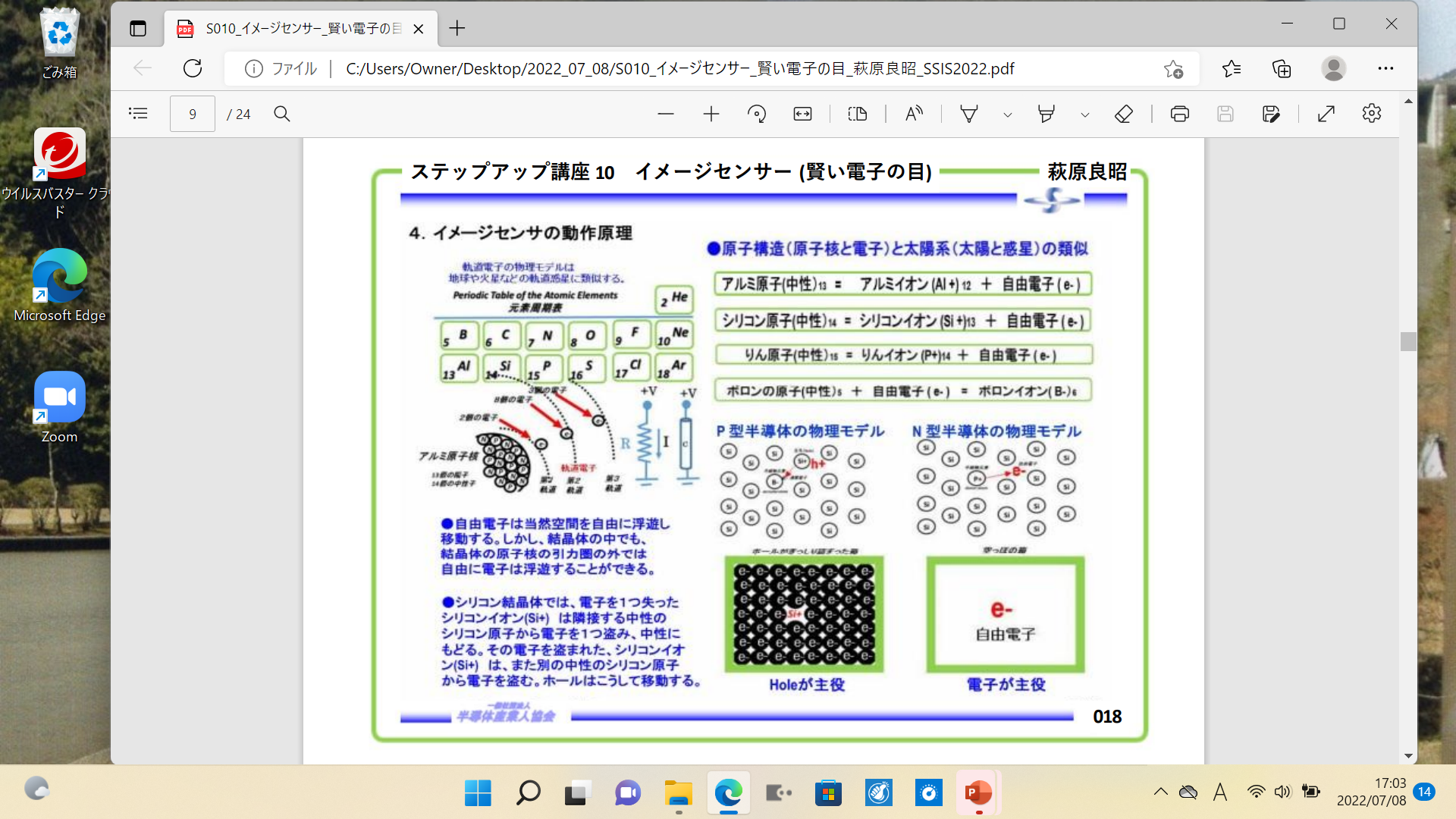 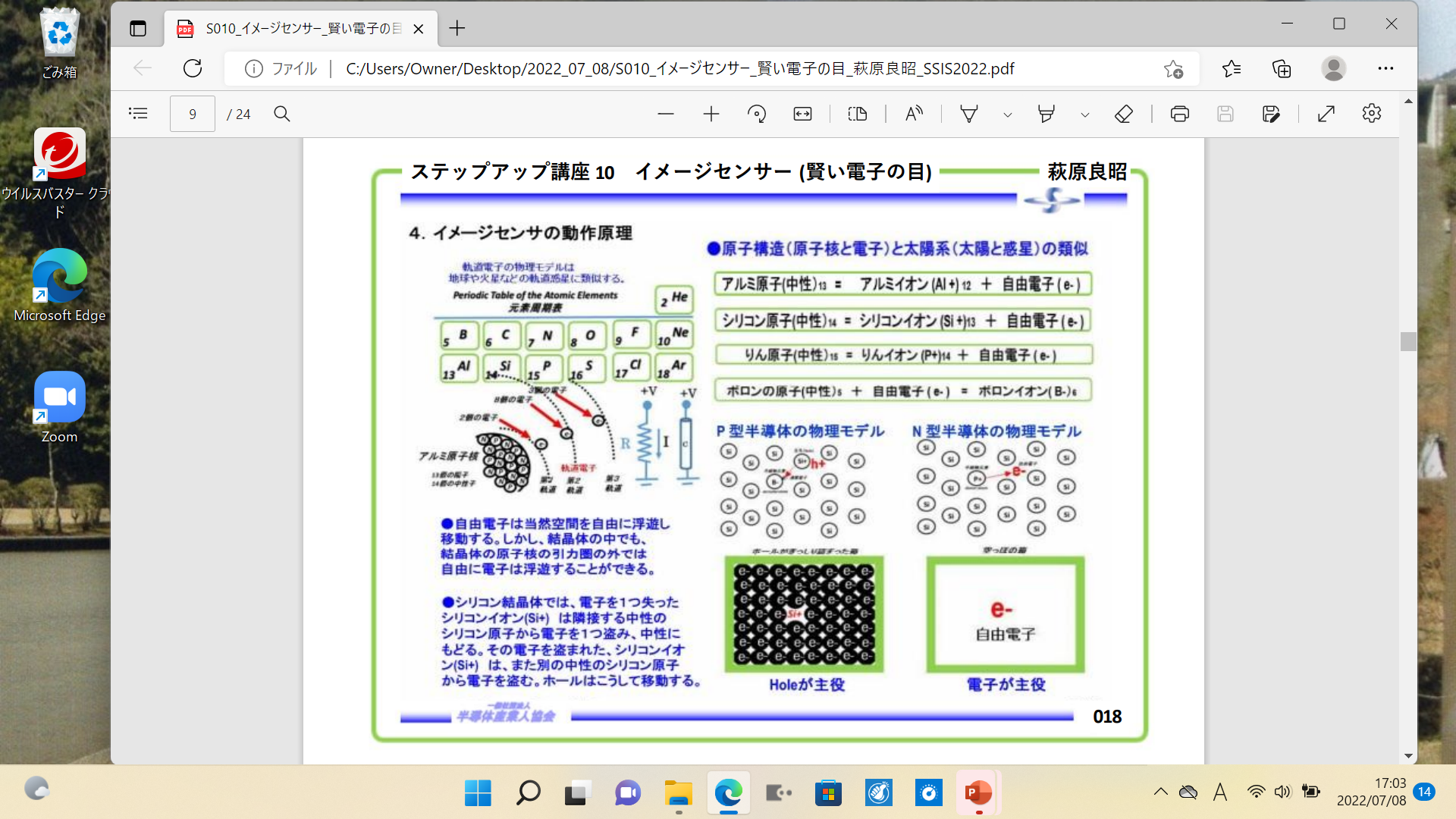 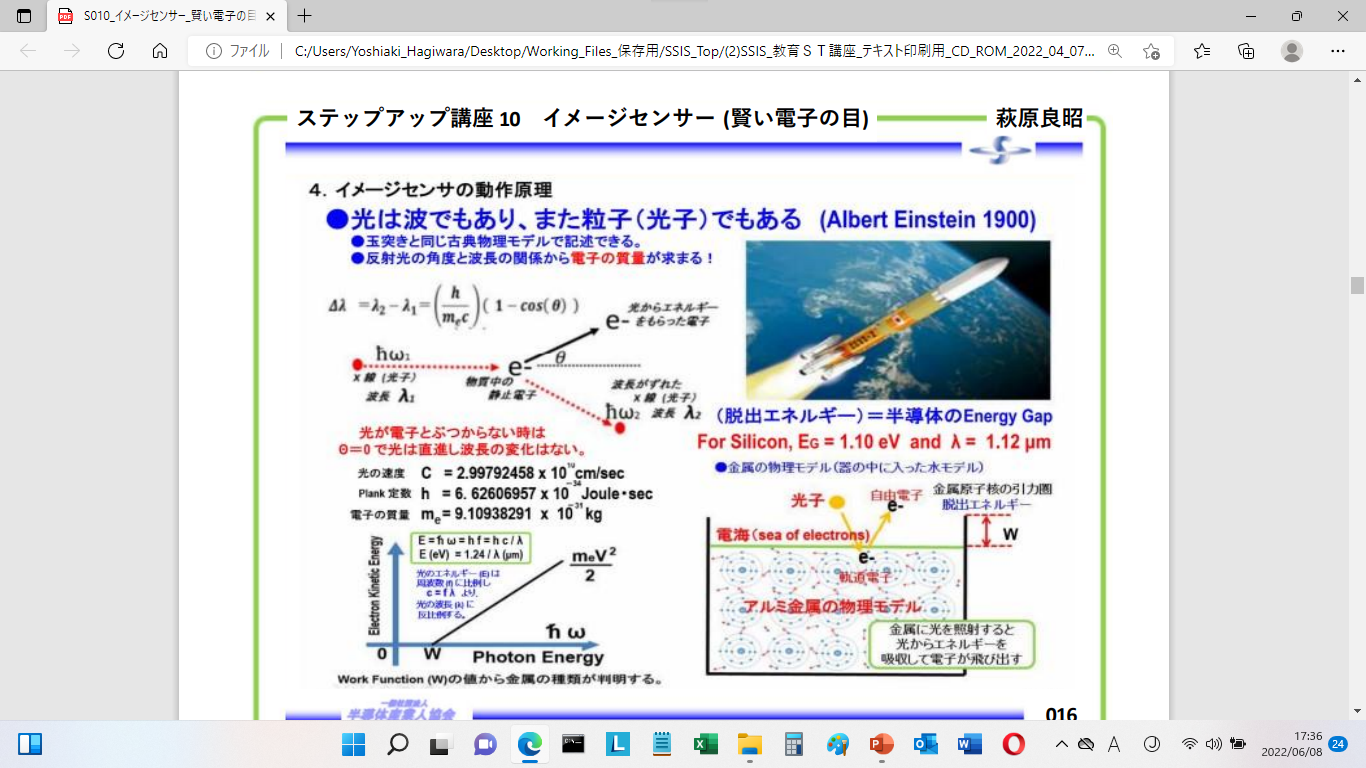 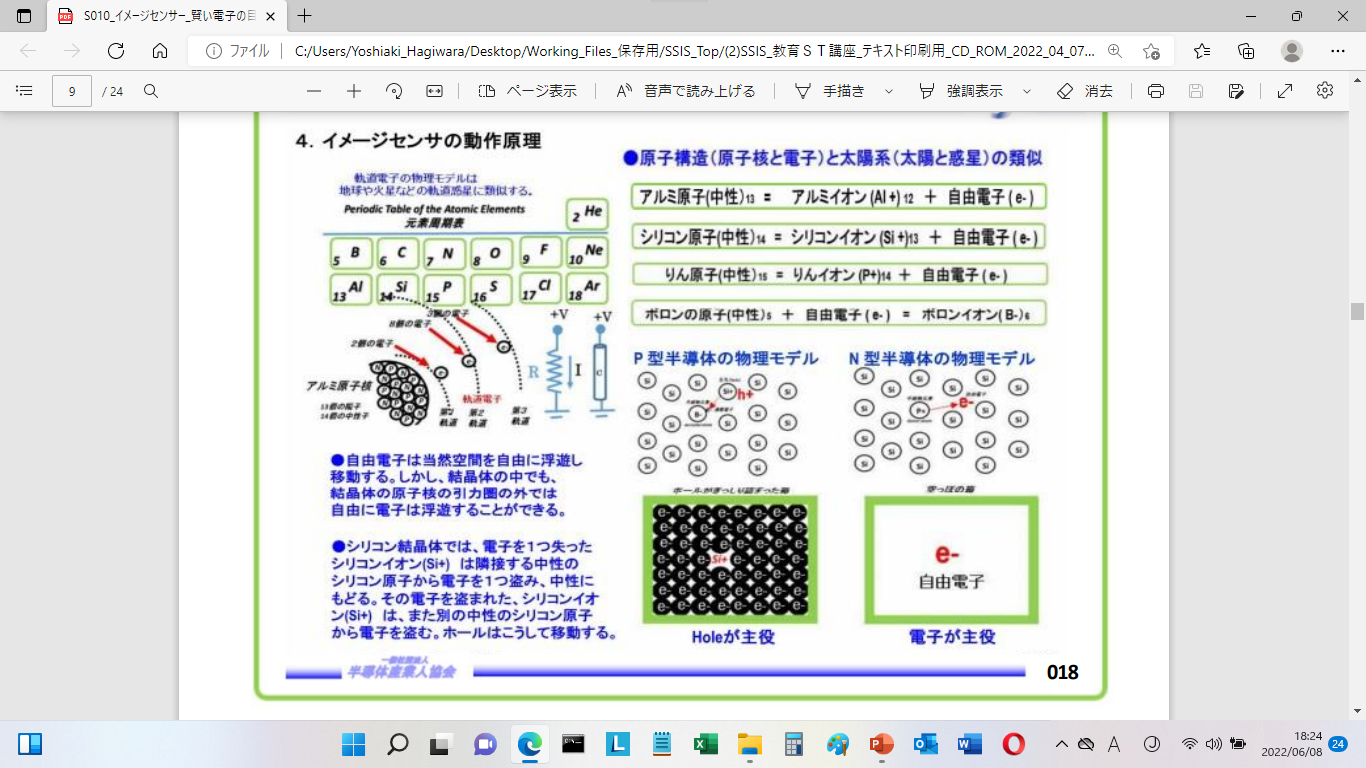 Silicon 半導体の Band 理論のイメージ図
Light
e-
（自由電子）
無重力宇宙空間
Ec
EG
（軌道電子）
Silicon原子の重力圏愛
e-
e-
e-
e-
e-
e-
e-
EV
Si+
Si+
Si+
Si+
Si+
Si+
Si+
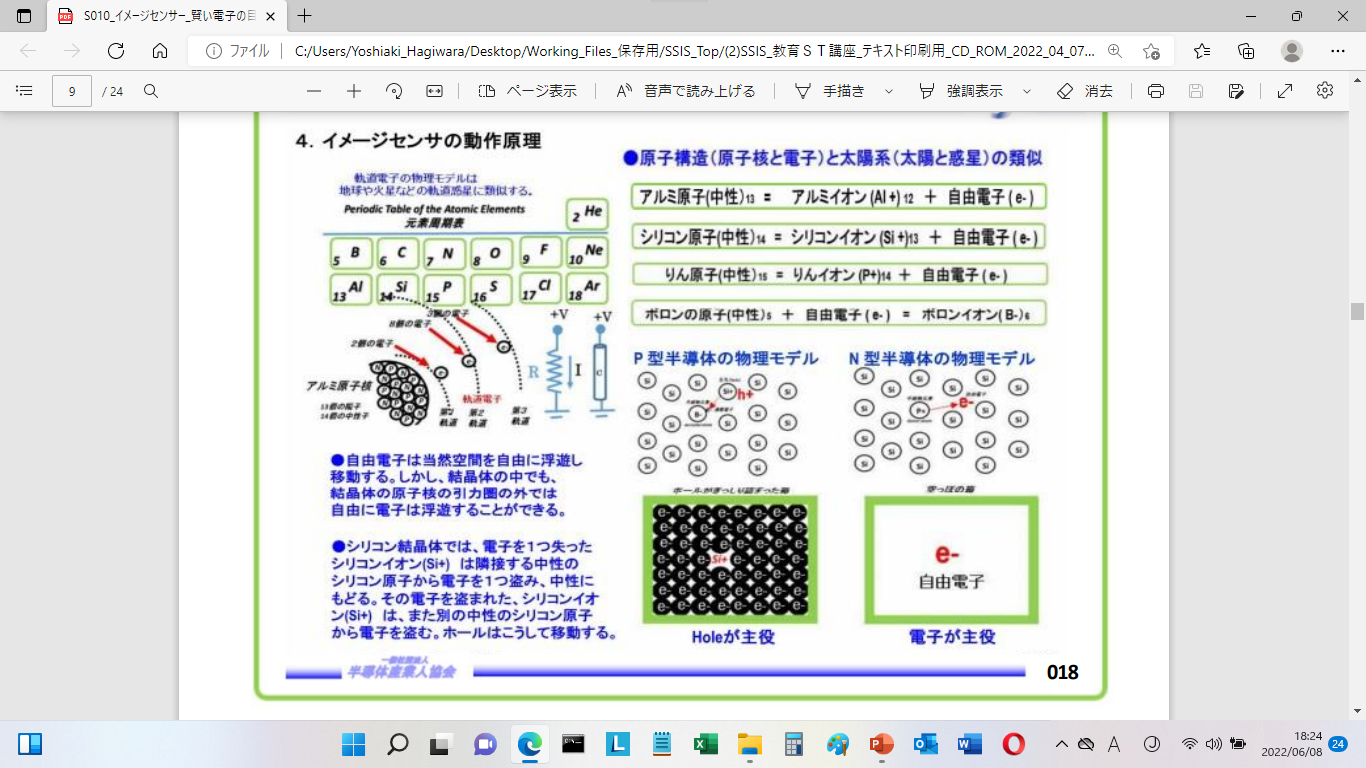 e-
Si+
光のエネルギーで光電子（　　　）とホール（　　　）が発生する。
Light
無重力宇宙空間 
 (Conduction Band)
e-
（自由電子）
Ec
Fermi Level (地下水の水位）
Ef
EG
EV
Silicon原子の重力圏
    (Valence Band)
Si+
Total Charge Density in Silicon Crystal
Silicon 半導体の Band 理論のイメージ図
ρ
(x) = P(x) – N(x) + D(X)
Light
e-
（自由電子）
無重力宇宙空間
Ec
Hole Density
Ef - EV(x)
P(x) = Nv exp(                     )
kT
EG
Electron Density
（軌道電子）
Silicon原子の重力圏愛
Ec(x) - Ef
e-
e-
e-
e-
e-
e-
e-
N(x) = NC exp(                    )
EV
kT
Si+
Si+
Si+
Si+
Si+
Si+
Si+
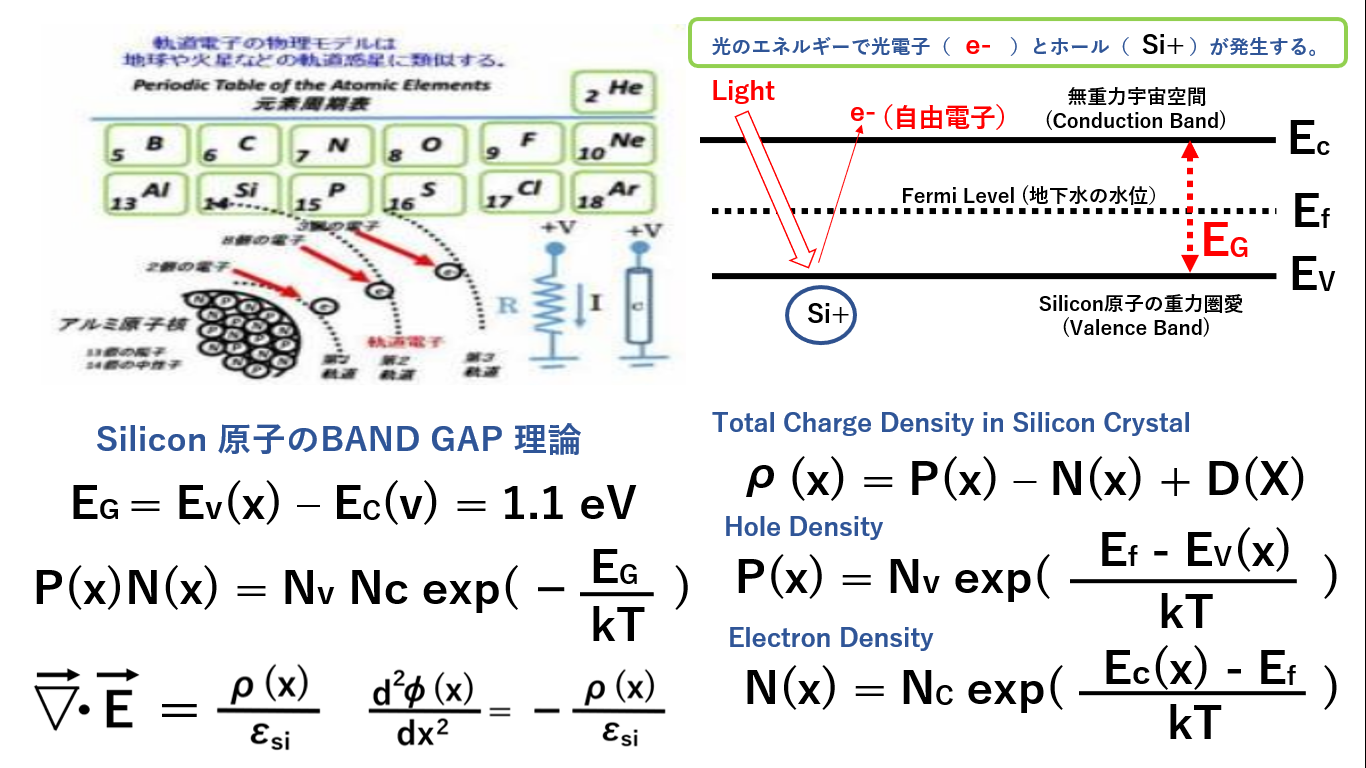 ガウスの法則
ポアソンの方程式
(2)半導体の基本特性
金属
n-Silicon
SiO2
SiO2
金属
金属
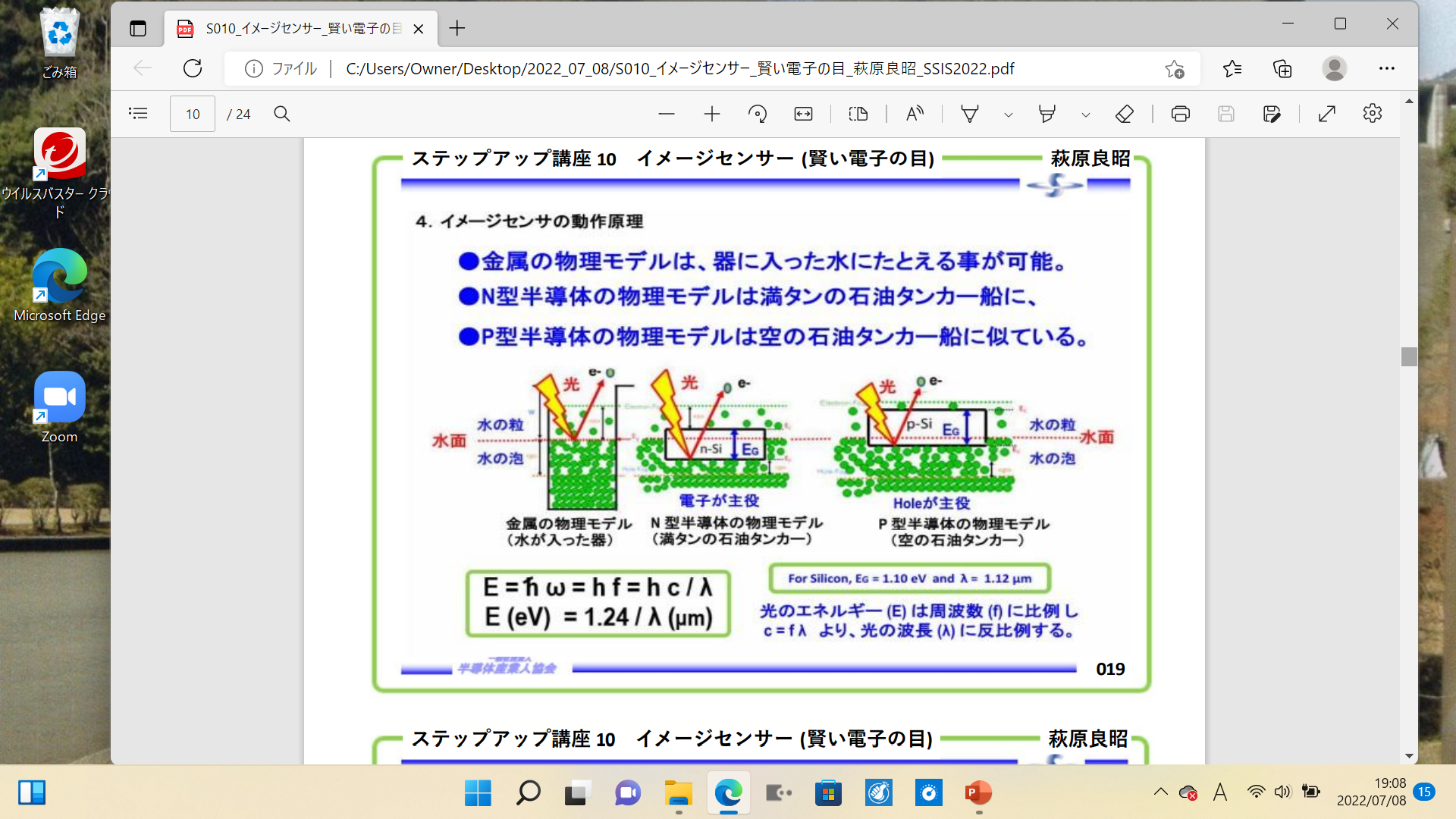 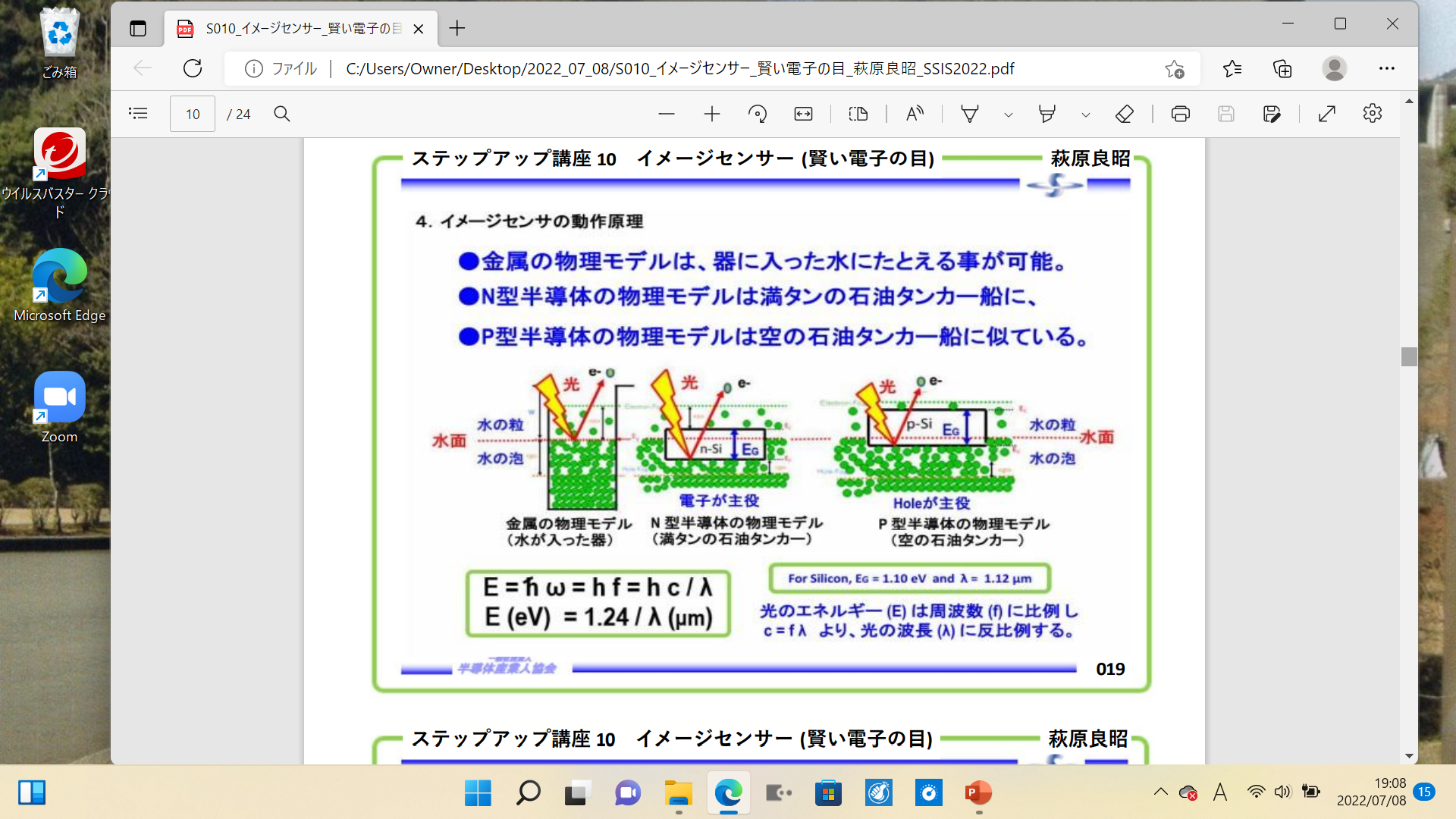 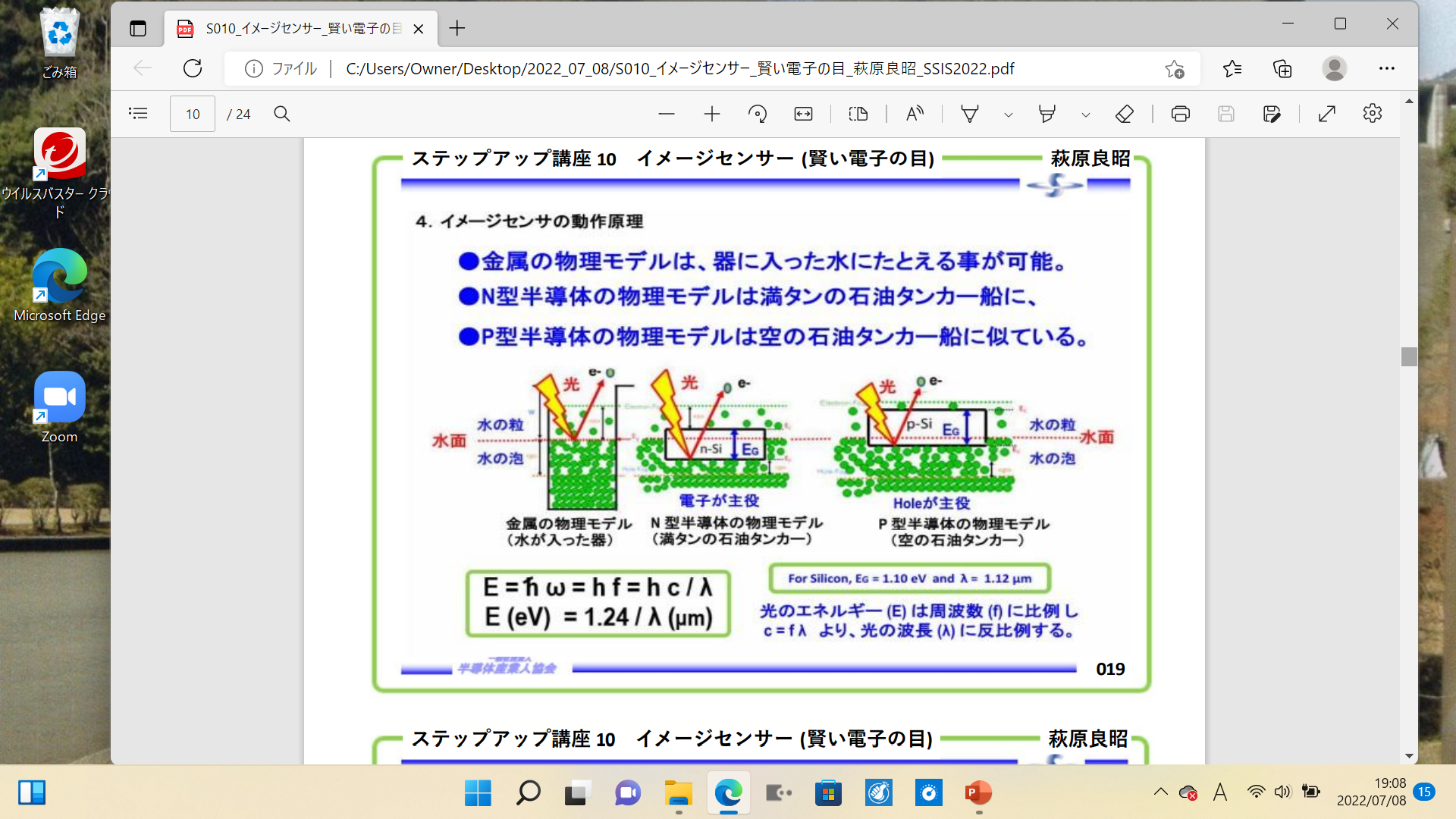 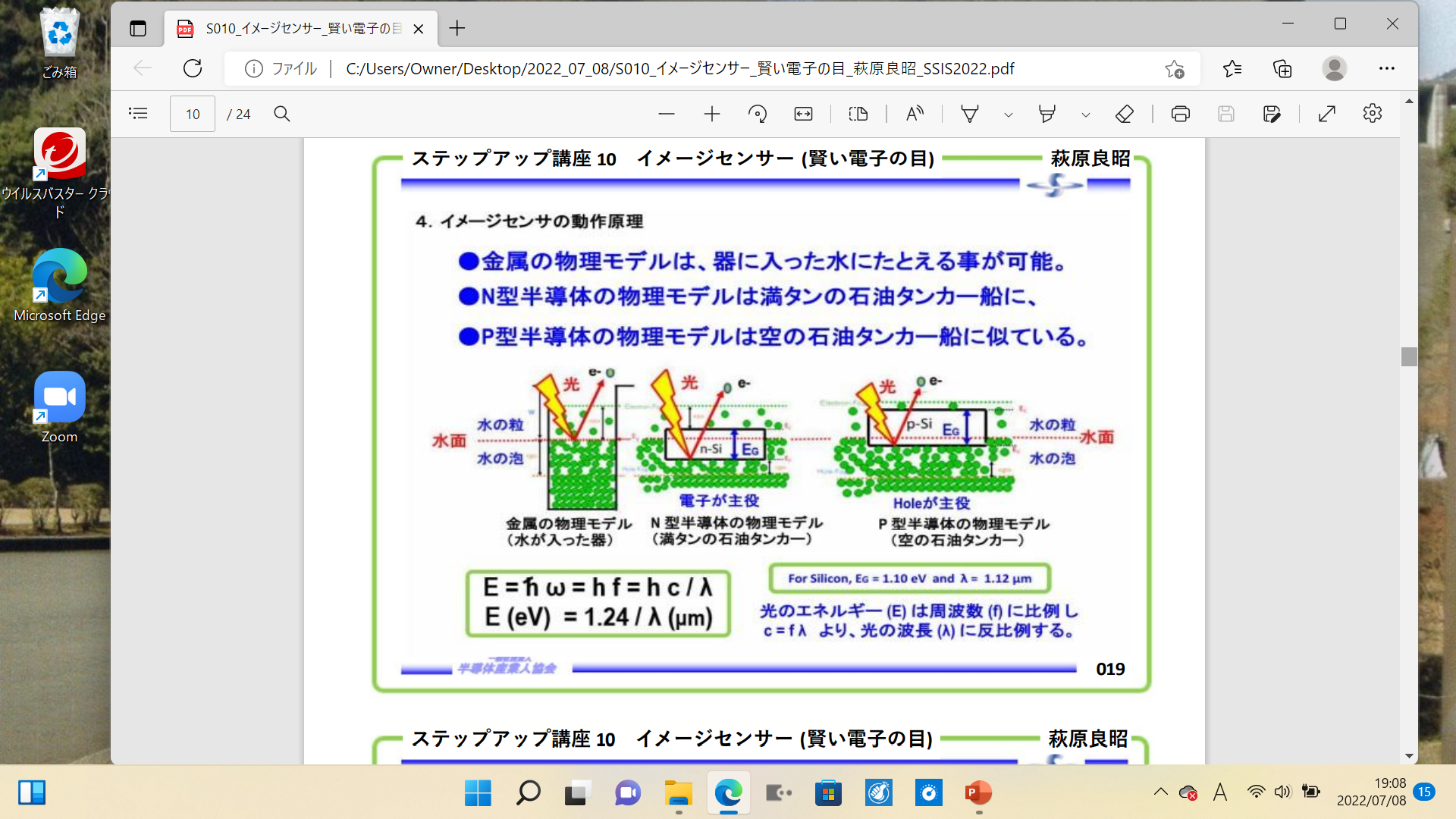 (2)半導体の基本特性
金属
n-Silicon
SiO2
SiO2
金属
金属
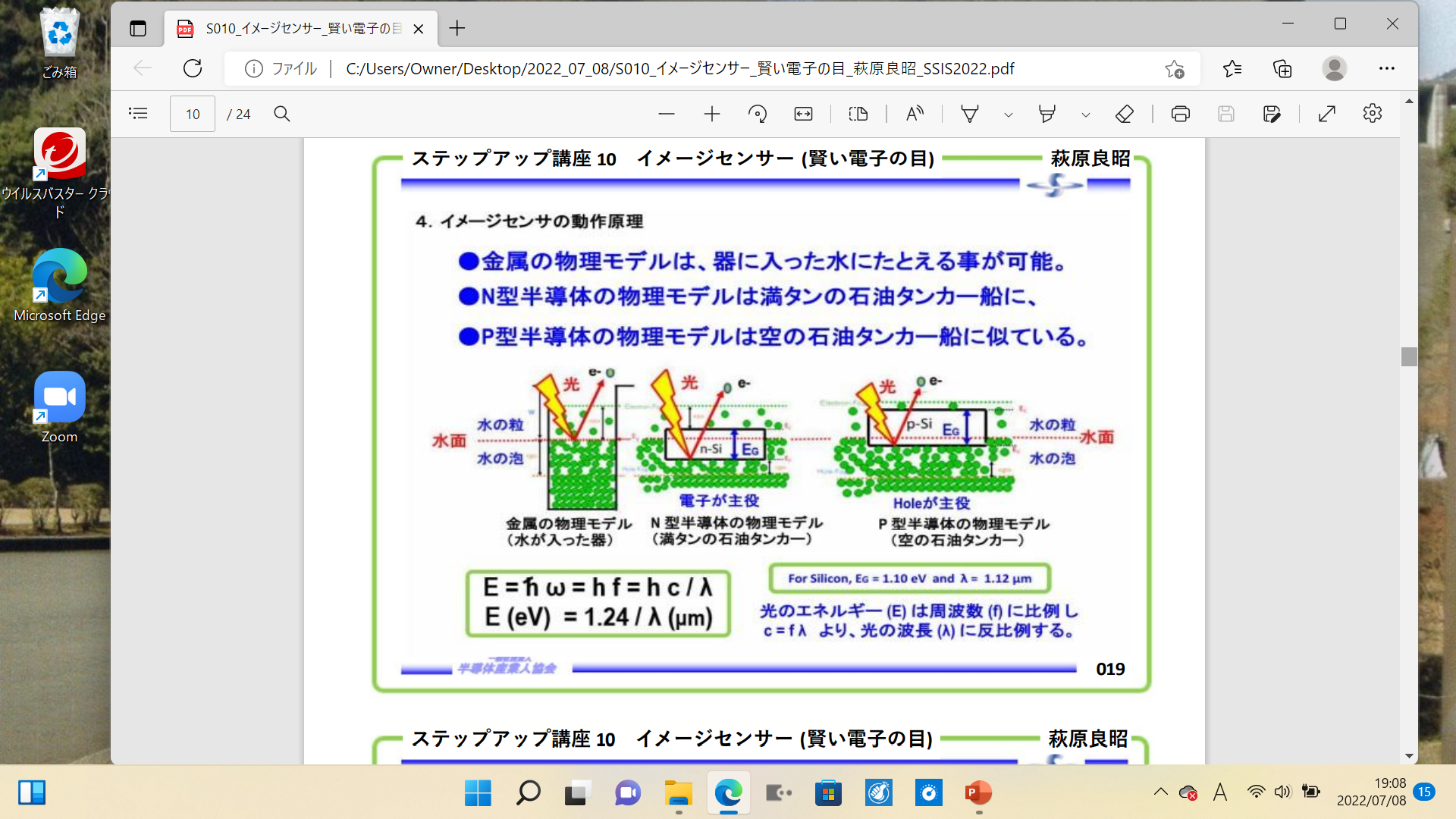 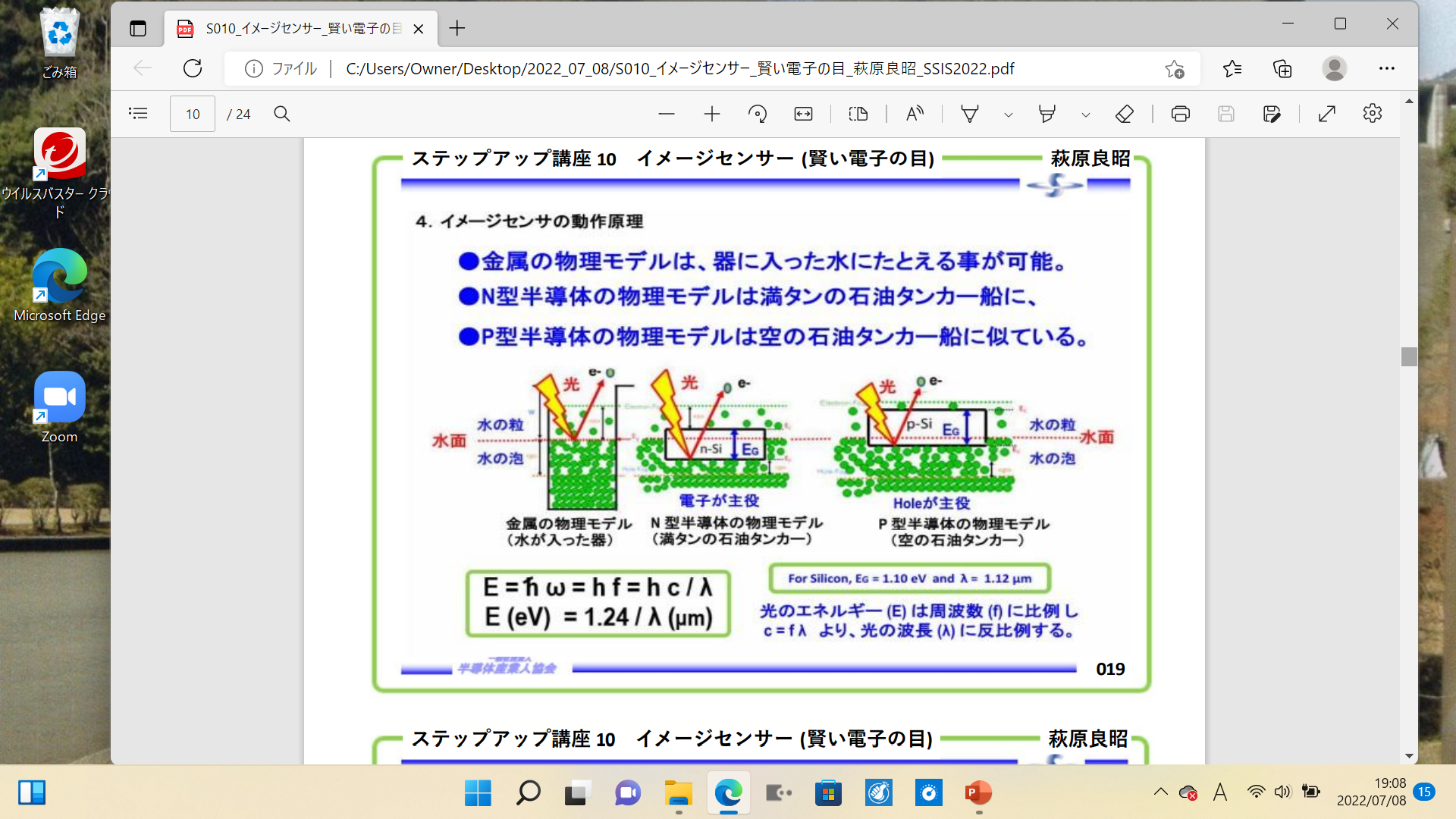 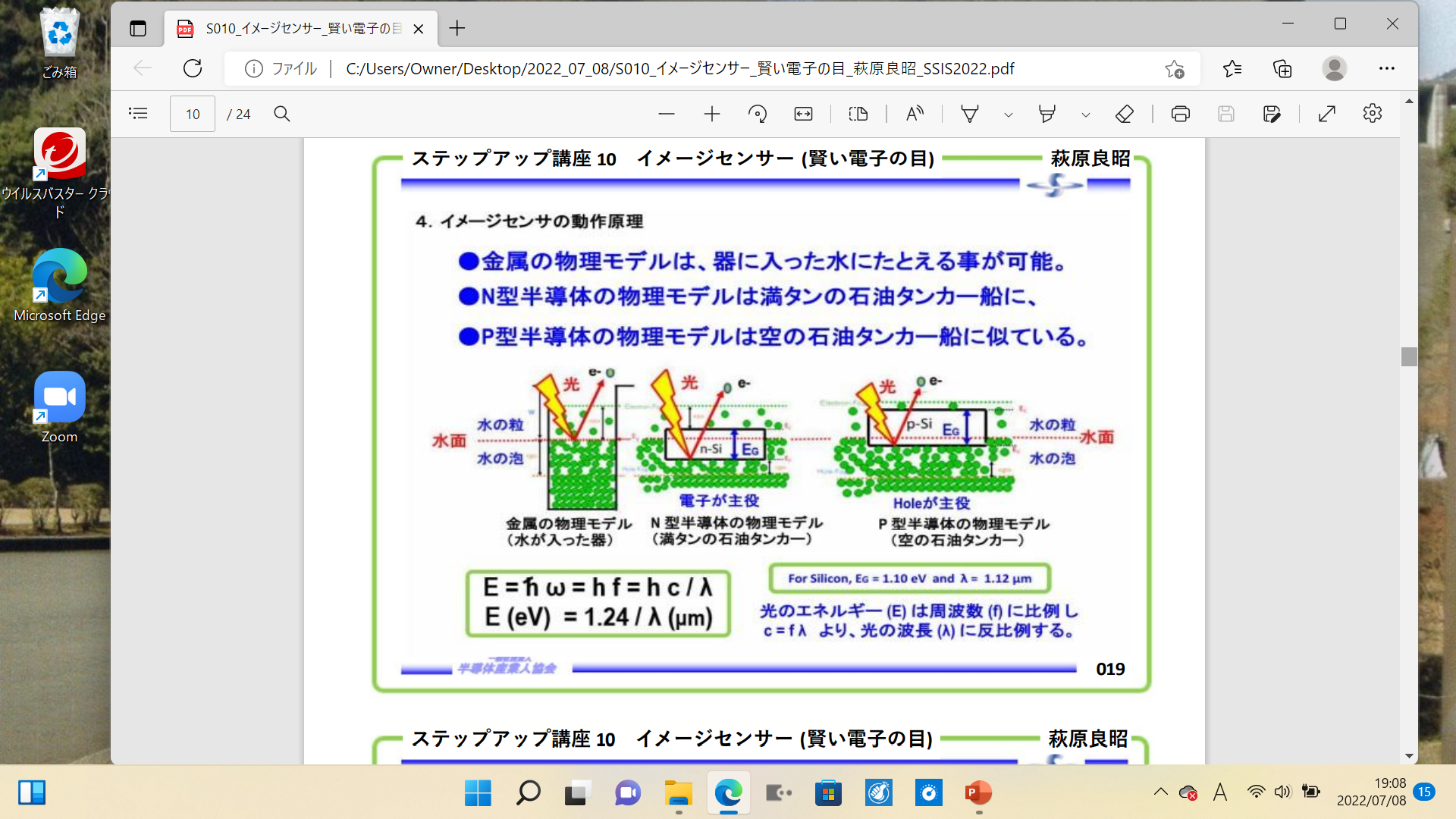 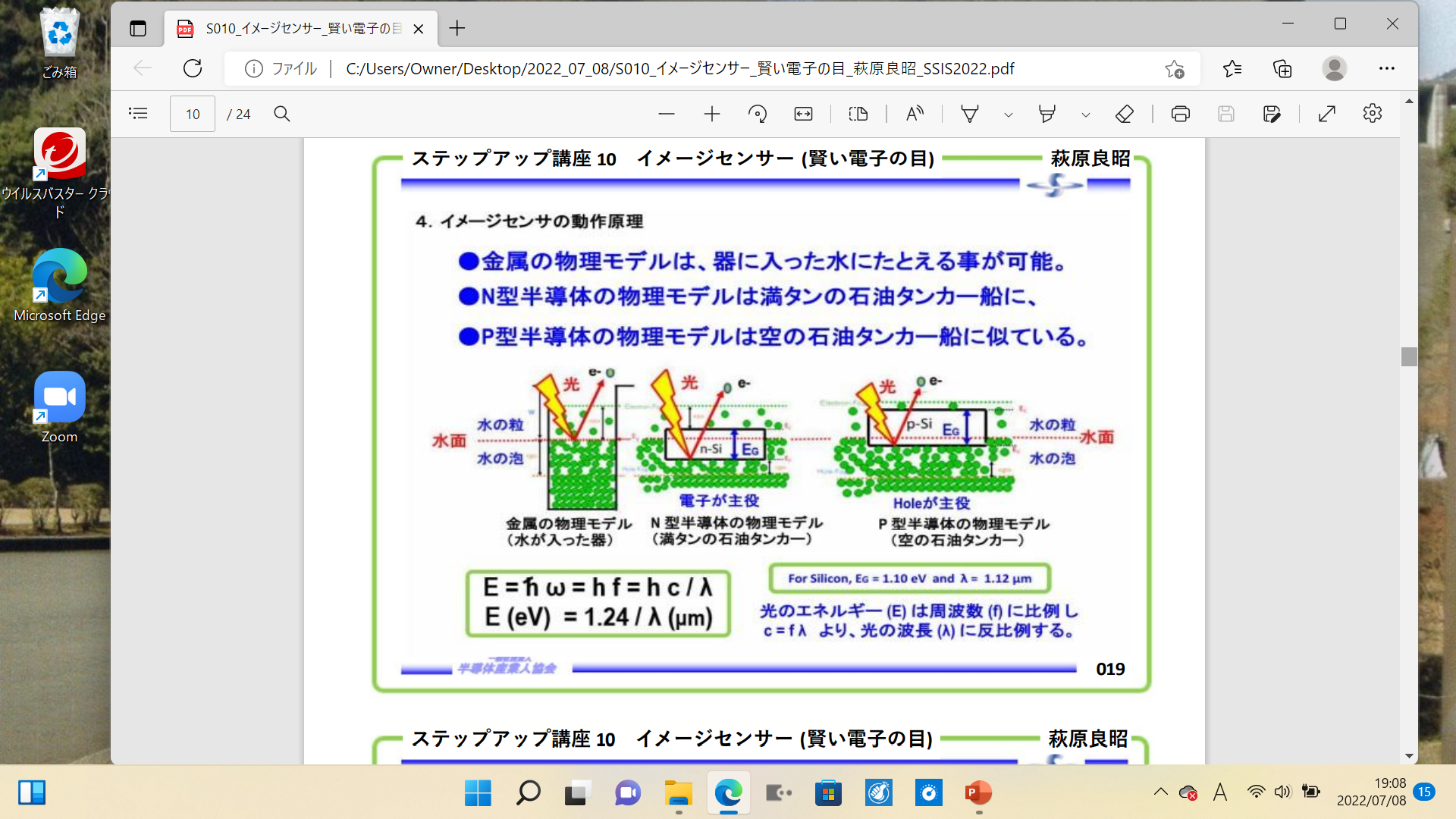 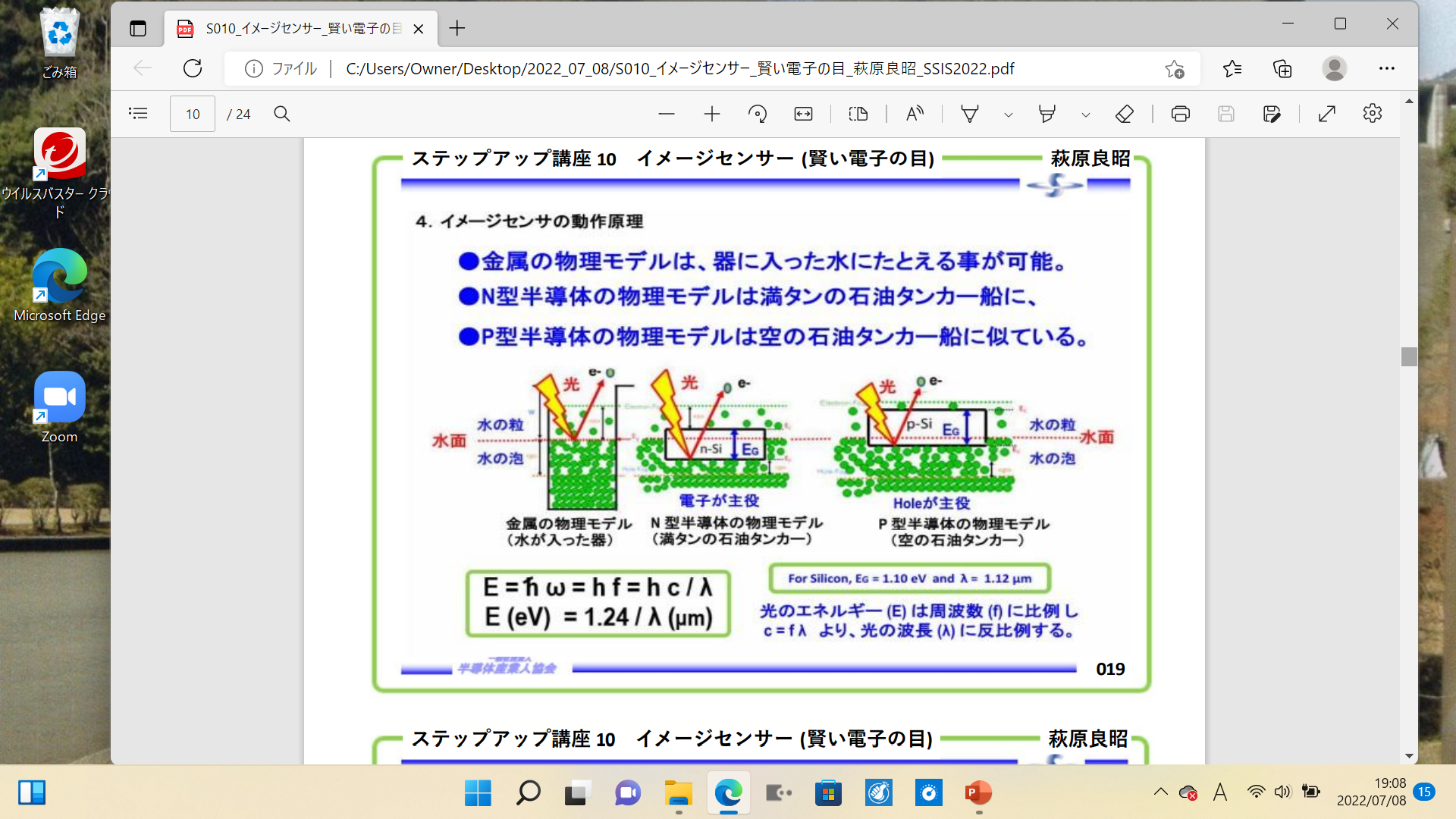 受光表面P＋層と裏面のP+層の両面がピン留め接地された、P+PNPP+接合型新型太陽電池の提案
(2)半導体の基本特性
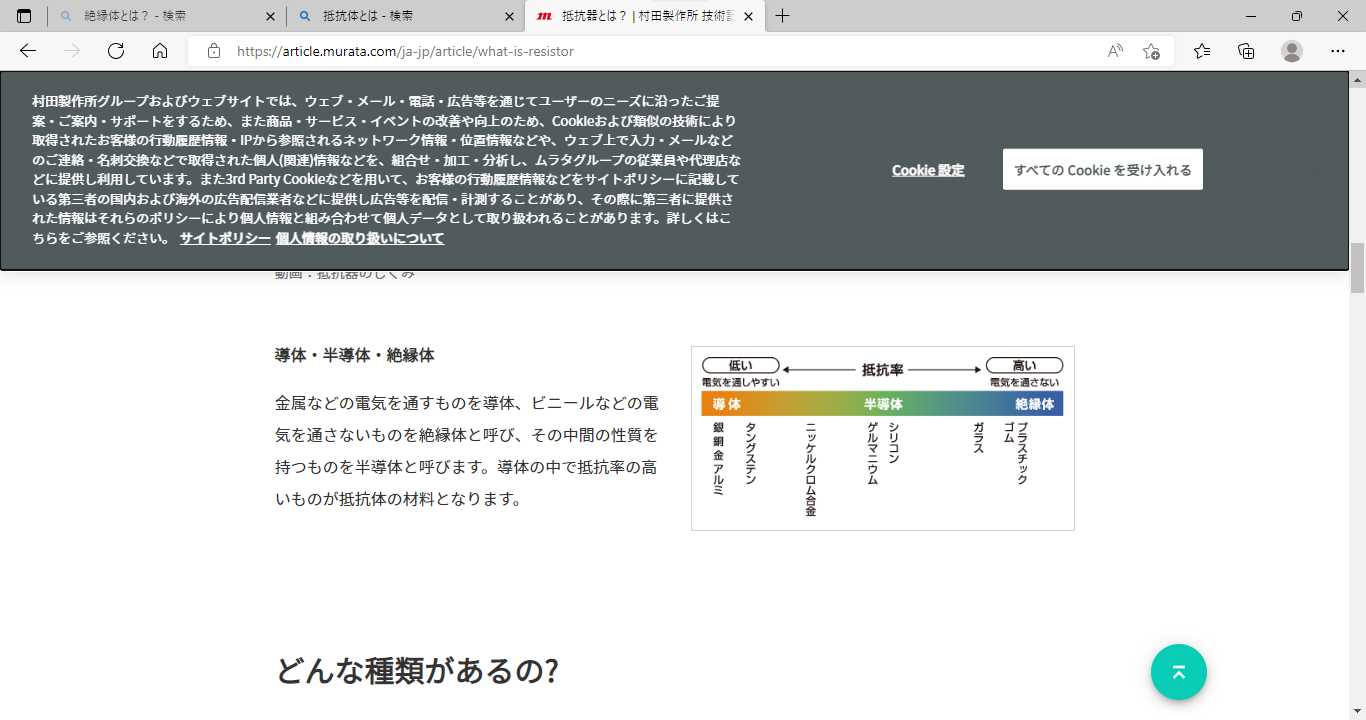 半導体とは？
Vd
=
Id
（Ohmの法則）
R
●P-type 半導体とは？
　ボロン原子(B)を少量混ぜて、Silicon結晶を造ると抵抗値が下がる。
　　電流の正体は、正（Positive)の電荷を持った粒子である。
Id >０
●N-type 半導体とは？
　リン原子（P)を少量混ぜて、Silicon結晶を造ると抵抗値が下がる。
　　電流の正体は、負（Negative)の電荷を持った粒子(電子）である。
Vd >０
０
受光表面P＋層と裏面のP+層の両面がピン留め接地された、P+PNPP+接合型新型太陽電池の提案
(2)半導体の基本特性
Vd >０
電気容量とは？
Metal
SiO2
Metal
hω
Light
2
mV
e-
2
e-
e-
W
Al+
Vd >０
e-
e-
e-
アルミ金属
Metal
SiO2
2
mV
2
Metal
2
mV
=
hω
W
2
Q = CV
hω
0
W
受光表面P＋層と裏面のP+層の両面がピン留め接地された、P+PNPP+接合型新型太陽電池の提案
(2)半導体の基本特性
SiO2
n-Silicon
VG <０
Metal
Metal
e-
e-
VG <０
Q = CV
Xo
Xd
Metal
e-
e-
e-
e-
e-
e-
SiO2
e-
e-
Metal
受光表面P＋層と裏面のP+層の両面がピン留め接地された、P+PNPP+接合型新型太陽電池の提案
(2)半導体の基本特性
SiO2
p-Silicon
Metal
Metal
VG >０
e-
e-
e-
Q = CV
h+
h+
Metal
h+
h+
SiO2
e-
VG >０
e-
e-
Xd
Xo
Metal
受光表面P＋層と裏面のP+層の両面がピン留め接地された、P+PNPP+接合型新型太陽電池の提案
(2)半導体の基本特性
VM =０
n-Silicon
Schotttky Diode
Metal
n+
Metal
@No Bias
VM =０
e-
Is
e-
e-
e-
e-
e-
e-
VM =０
e-
e-
e-
e-
Iso
Metal
Metal
n+
Xd
VM
０
n-Silicon
Is= Iso { exp ( V/kT) – 1 }
h+
h+
受光表面P＋層と裏面のP+層の両面がピン留め接地された、P+PNPP+接合型新型太陽電池の提案
(2)半導体の基本特性
VM <０
n-Silicon
Metal
n+
Schotttky Diode
Metal
@Back Bias
VM <０
VM <０
Is
e-
e-
e-
e-
e-
e-
e-
e-
Metal
Iso
Metal
Xd
n+
VM
０
n-Silicon
Is= Iso { exp ( V/kT) – 1 }
Iso
h+
h+
受光表面P＋層と裏面のP+層の両面がピン留め接地された、P+PNPP+接合型新型太陽電池の提案
(2)半導体の基本特性
VM >０
n-Silicon
Metal
n+
Schotttky Diode
Metal
@Forward Bias
VM >０
Is
e-
e-
e-
e-
e-
e-
e-
e-
e-
e-
Iso
VM >０
e-
e-
Metal
n+
Metal
VM
０
Xd
n-Silicon
Is= Iso { exp ( V/kT) – 1 }
(2)半導体の基本特性
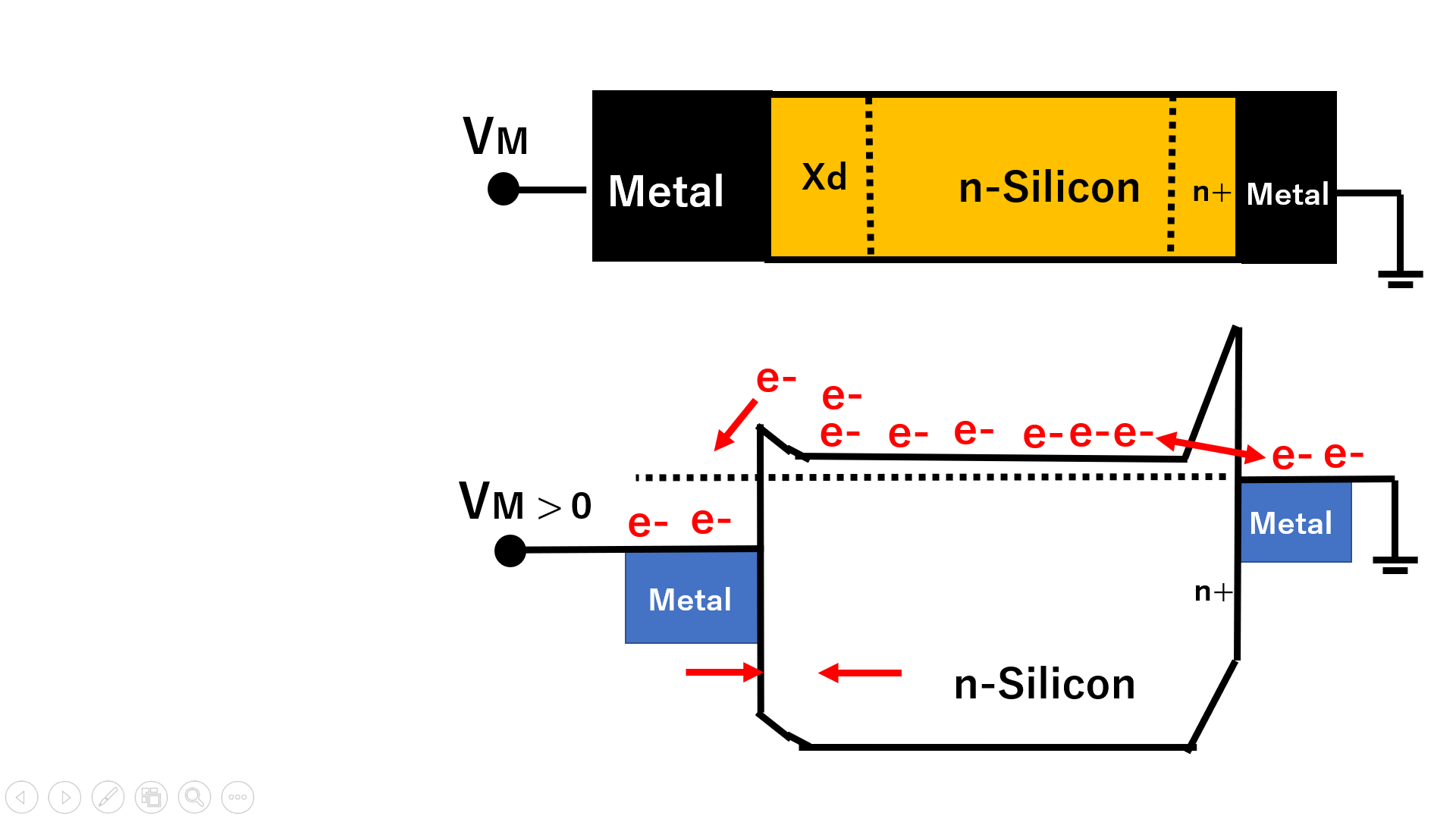 Schotttky Diode
純粋の半導体結晶体は非常に高い抵抗値（R)を持つ抵抗体で
オームの法則(V=IR) に従う。N型不純物を混ぜると自由電子
の数が増加して抵抗値がさがる。Ｐ型不純物をまぜると自由
正孔（ホール）が増加して抵抗値がさがる。不純物濃度を
どんどん増加すると半導体は金属の性質に近づき、金属との
半導体の接合面はトンネル現象で抵抗ゼロの状態（オーミク
接合）となる。しかし、純粋の半導体や不純物濃度の薄い
半導体と金属の接触面には電圧バリア（ Schotttky Barrier)
が生じて整流特性を示す。いろいろな Band Gapを持つ
半導体結晶材料の開発研究が１９５０年から７０年以上も
継続されています。GeやSi結晶から、GaAs結晶体や、GaN 
やGa2O3結晶体などwide band gapの結晶体の研究は青色
発光ダイオードの発明や今は超光感度の高い光電変換率を
持つ新型の太陽電池の実用化研究へと展開されている。
Is
Iso
VM
０
Is= Iso { exp ( V/kT) – 1 }
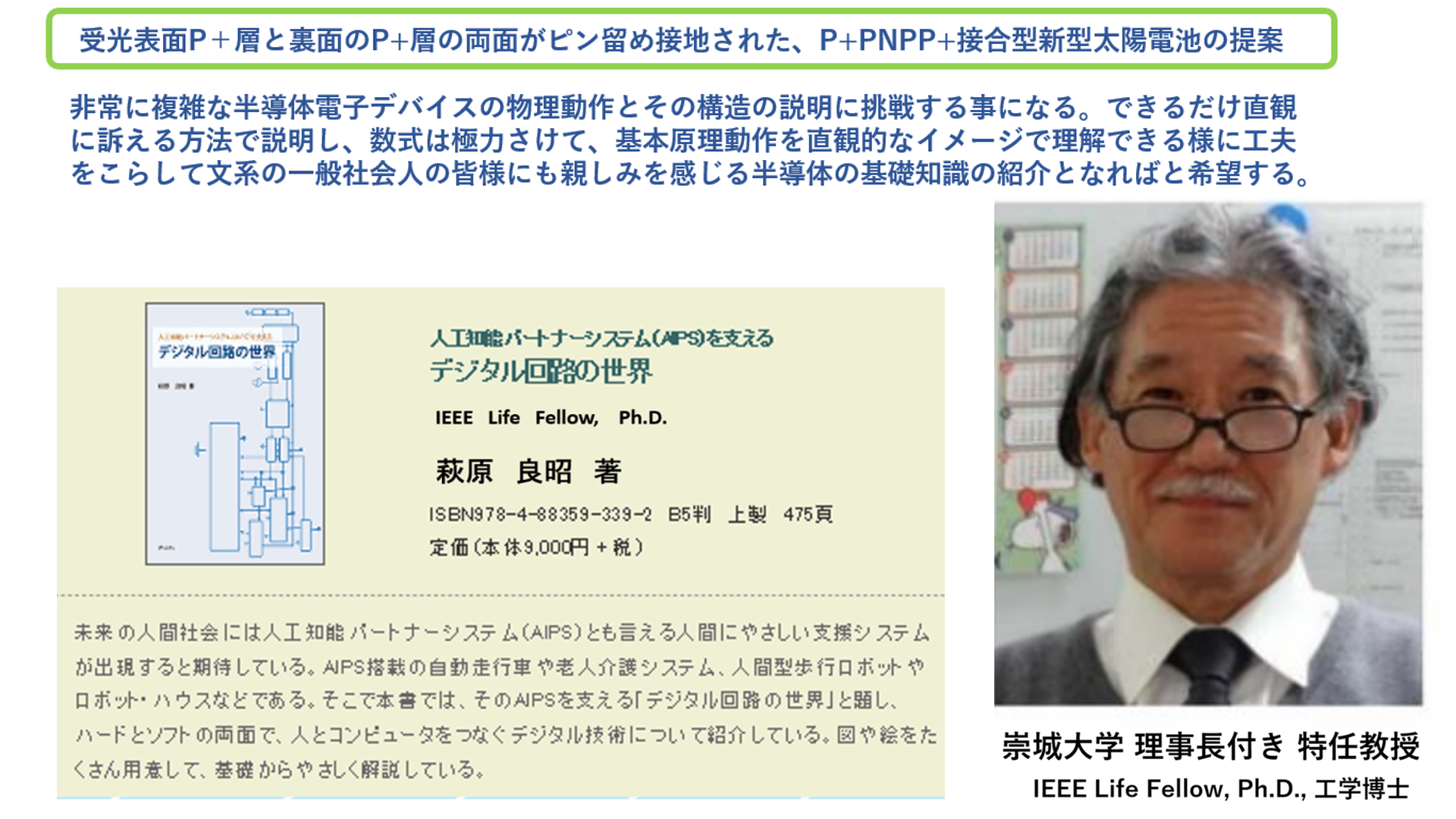 (2)半導体の基本特性
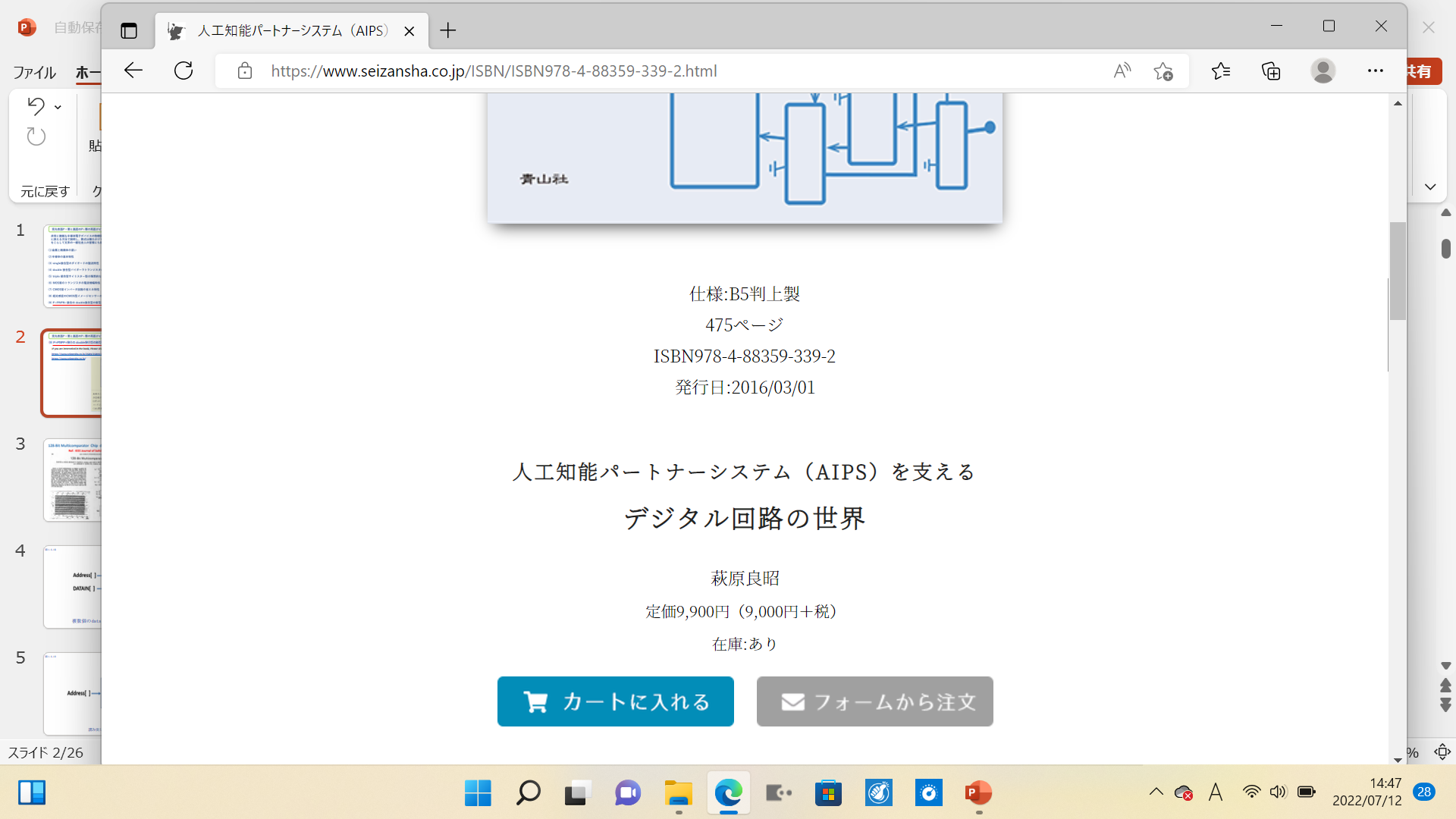 詳細は青山社出版の人工知能パートナーシステム(AIPS)を支える「デジタル回路の世界」に記載。https://www.seizansha.co.jp/ISBN/ISBN978-4-88359-339-2.htmlhttps://www.seizansha.co.jp/
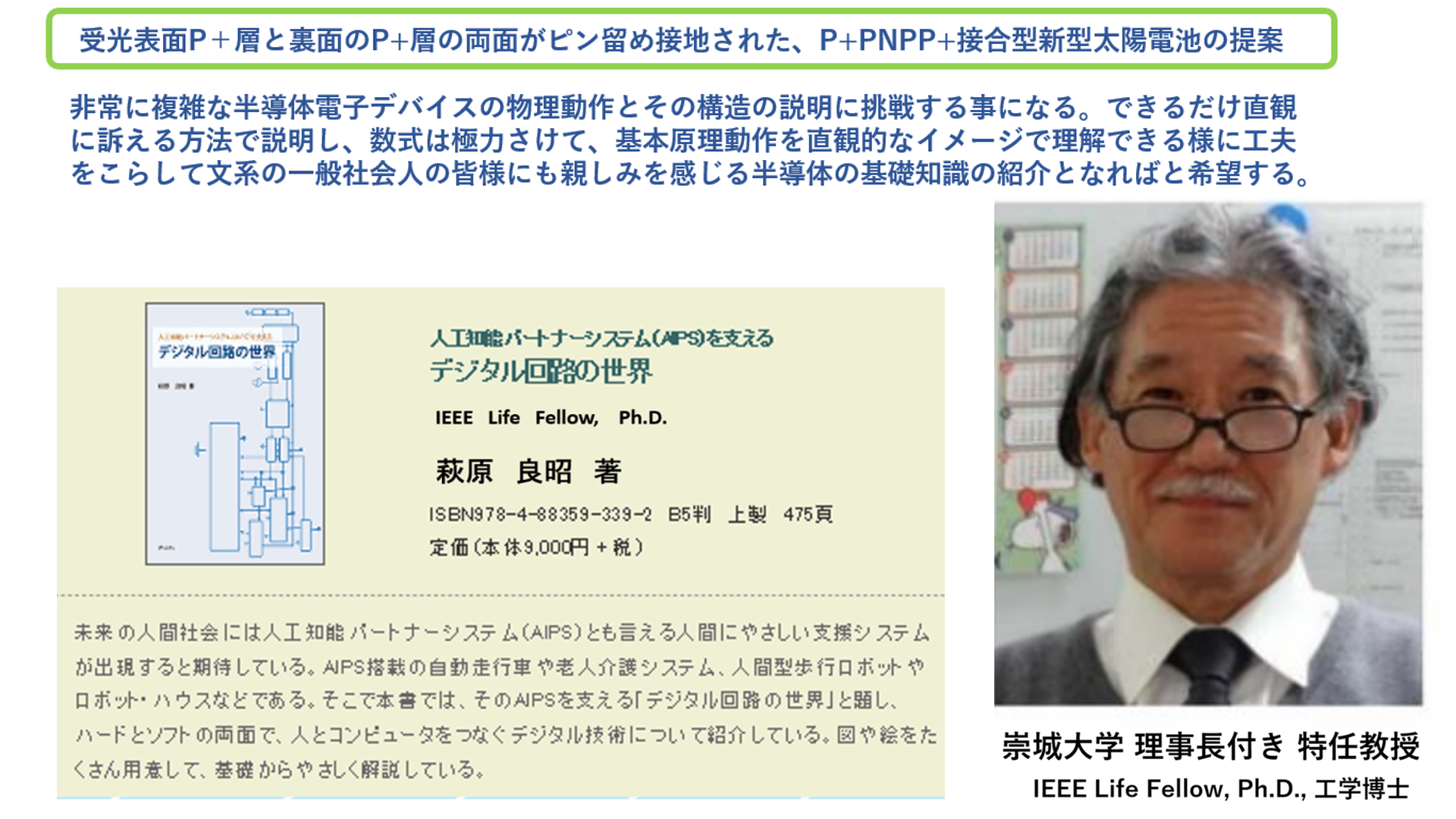 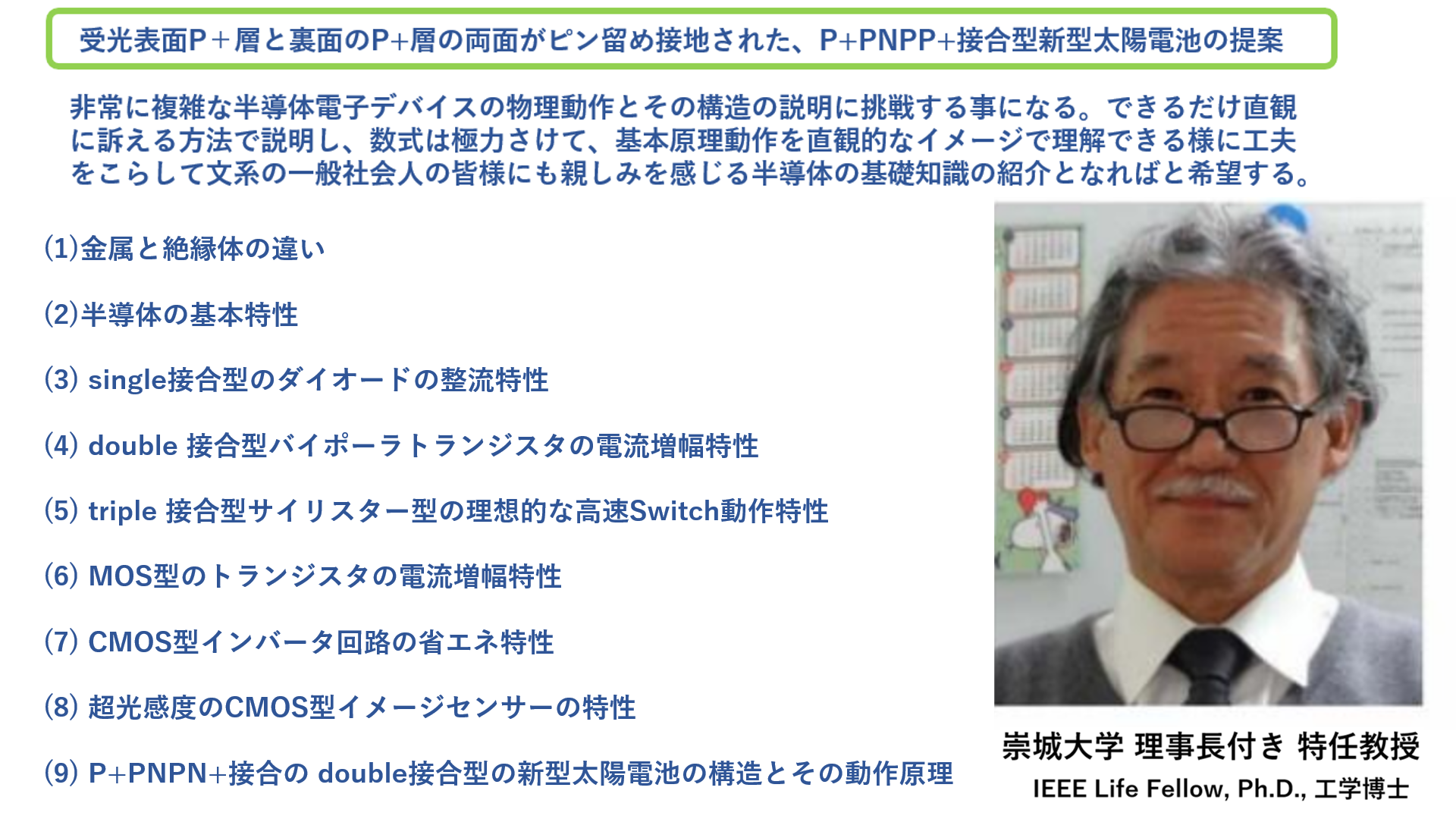 Thank You !